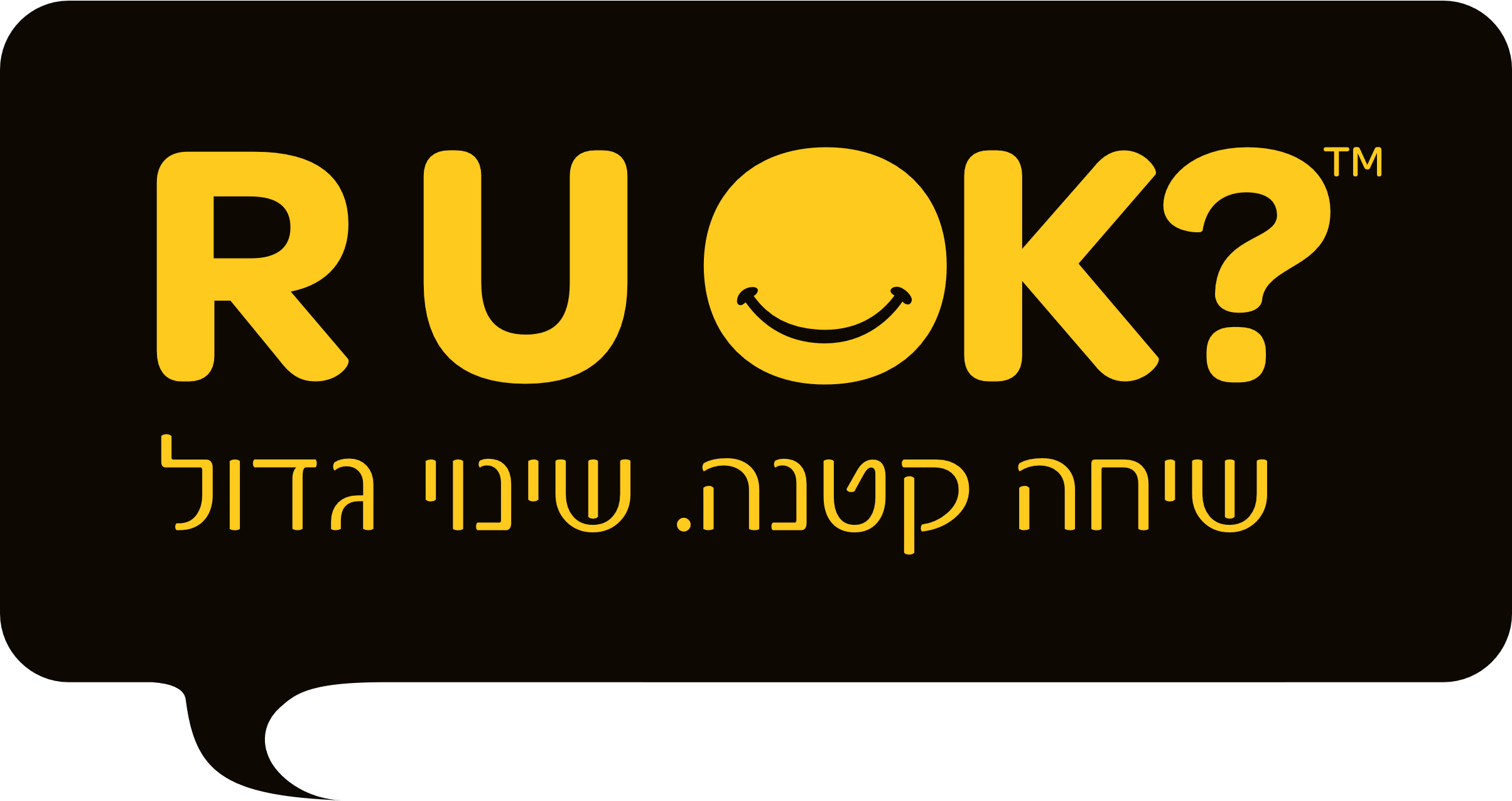 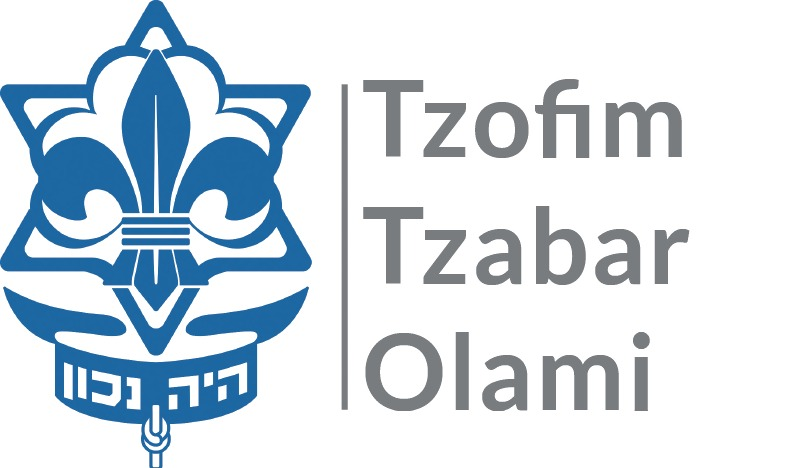 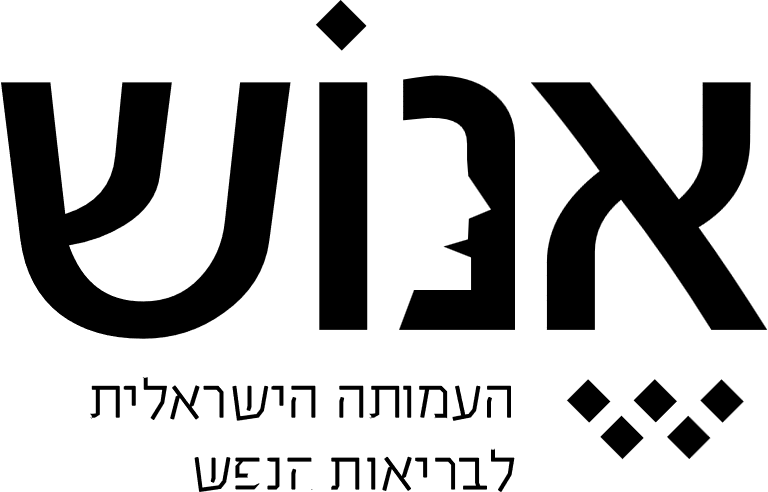 [Speaker Notes: Необходимо добавить субтитры на русском и английском языках, соответственно]
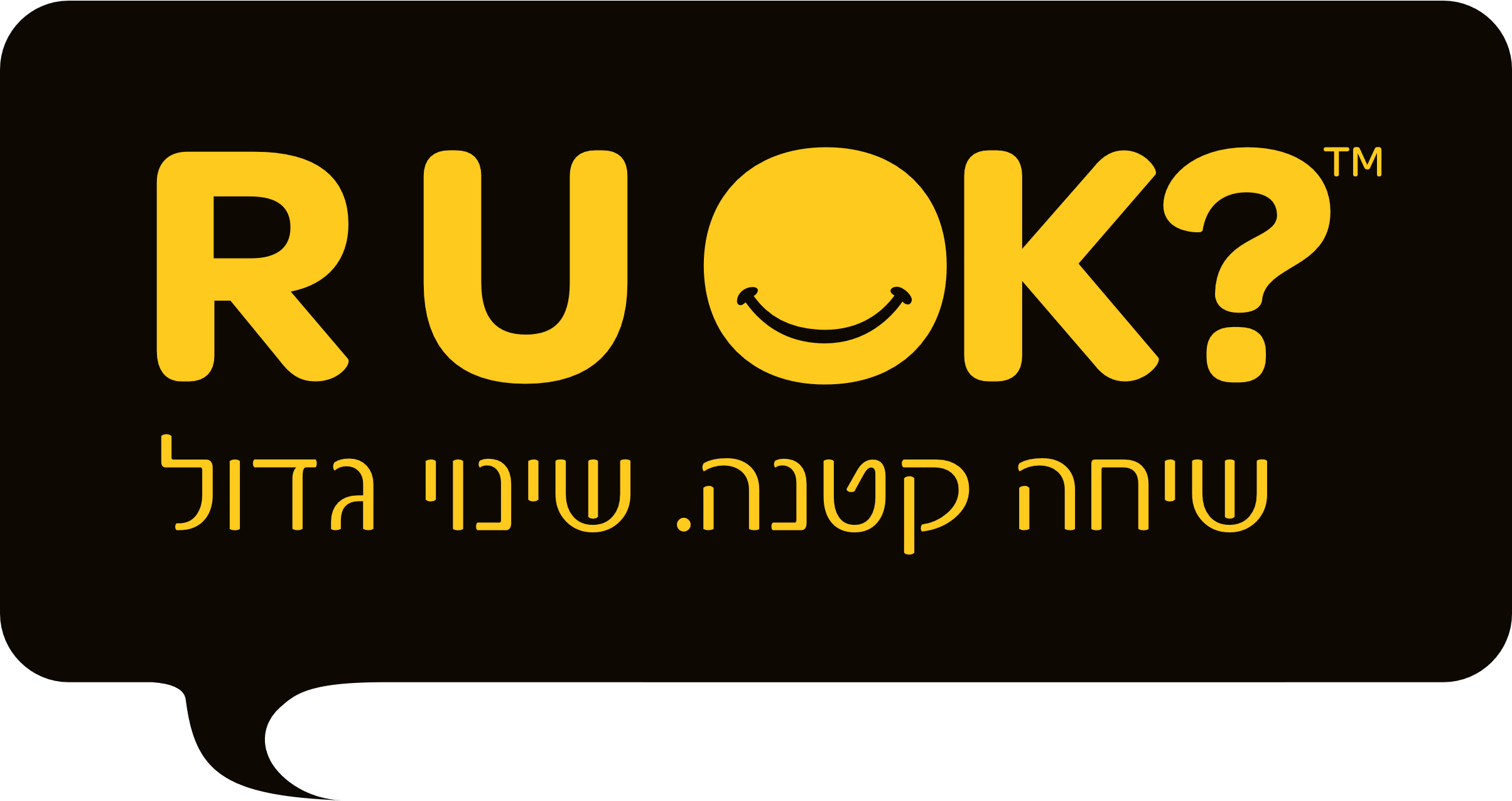 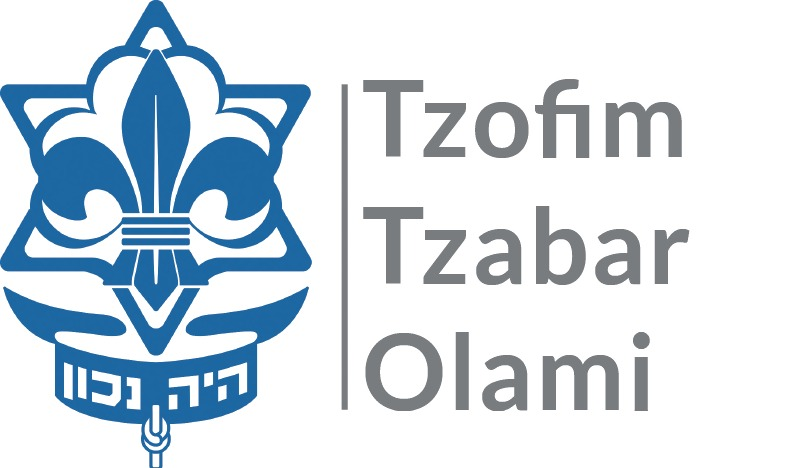 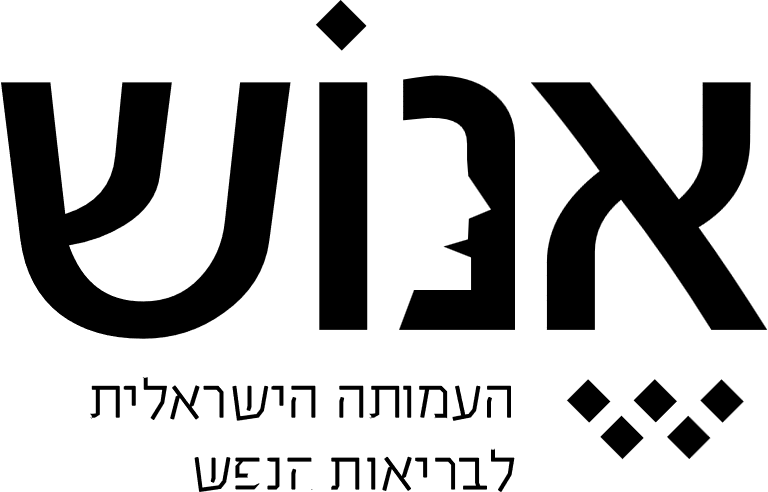 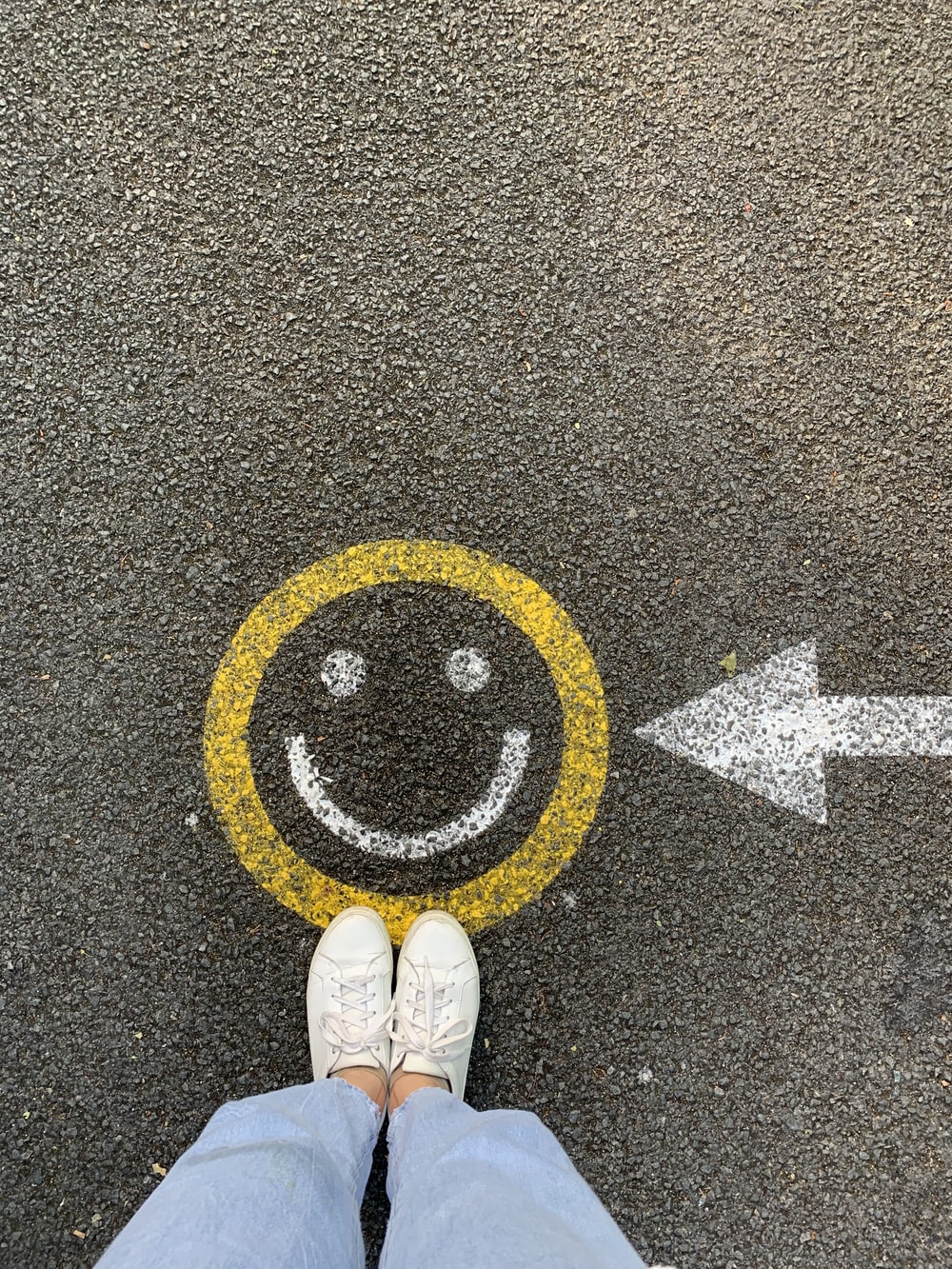 Для тех, кто в последнее время спрашивал других, все ли с ними в порядке, наступил момент поменяться местами
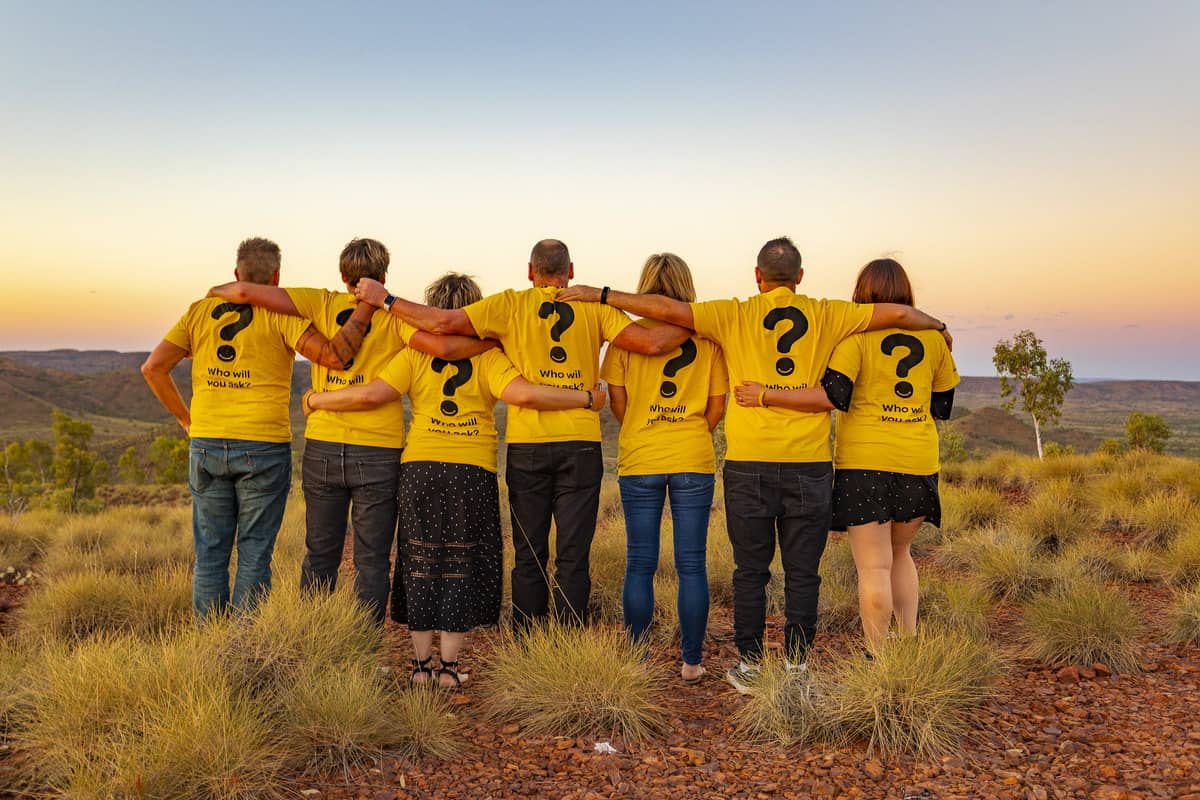 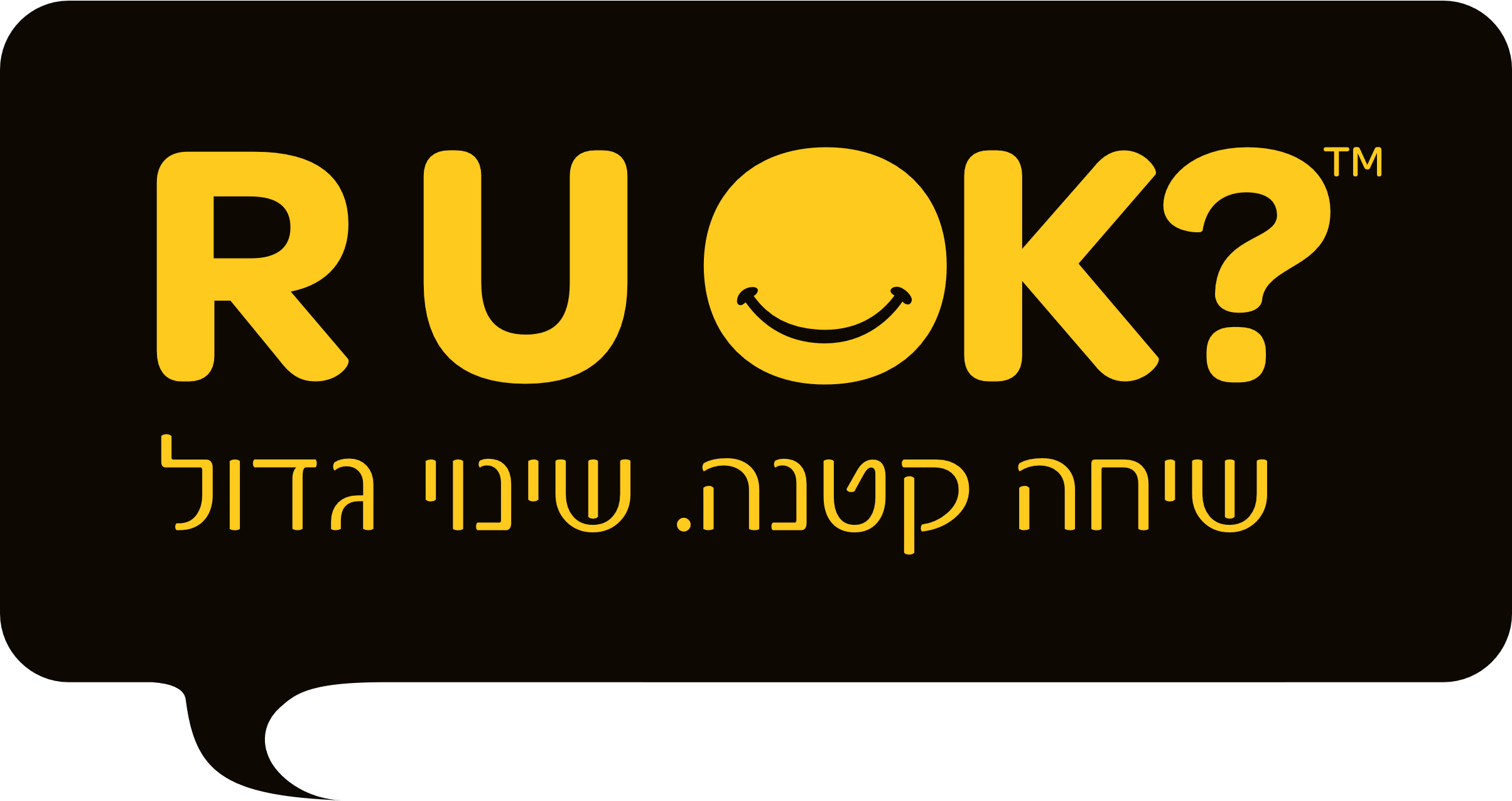 Пришло время познакомиться с R U OK?
Инициатива, основанная в Австралии, в рамках которой ведется дискурс о психическом здоровьеи возможности влияния для 
каждого члена сообщества
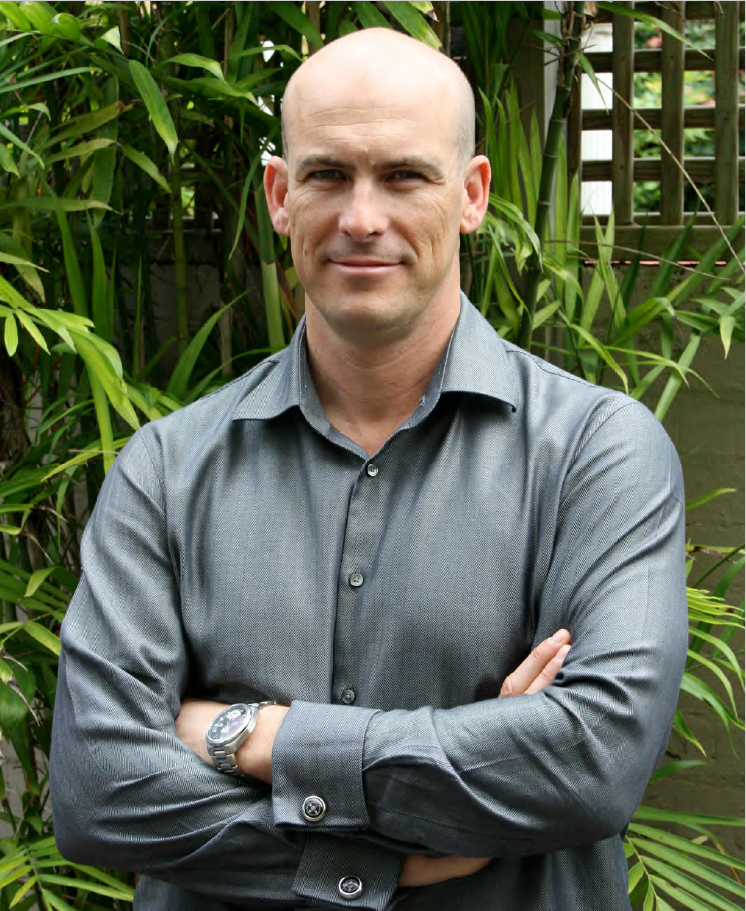 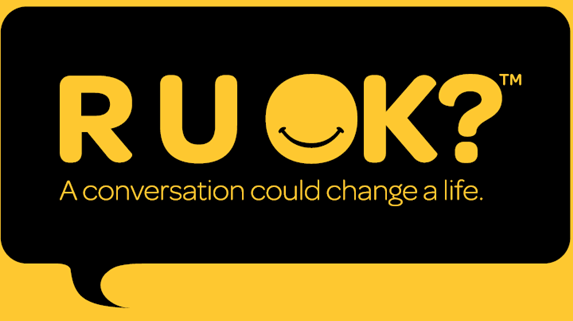 Основатель R U OK?  - Гэвин Ларкин (1968 -2011)
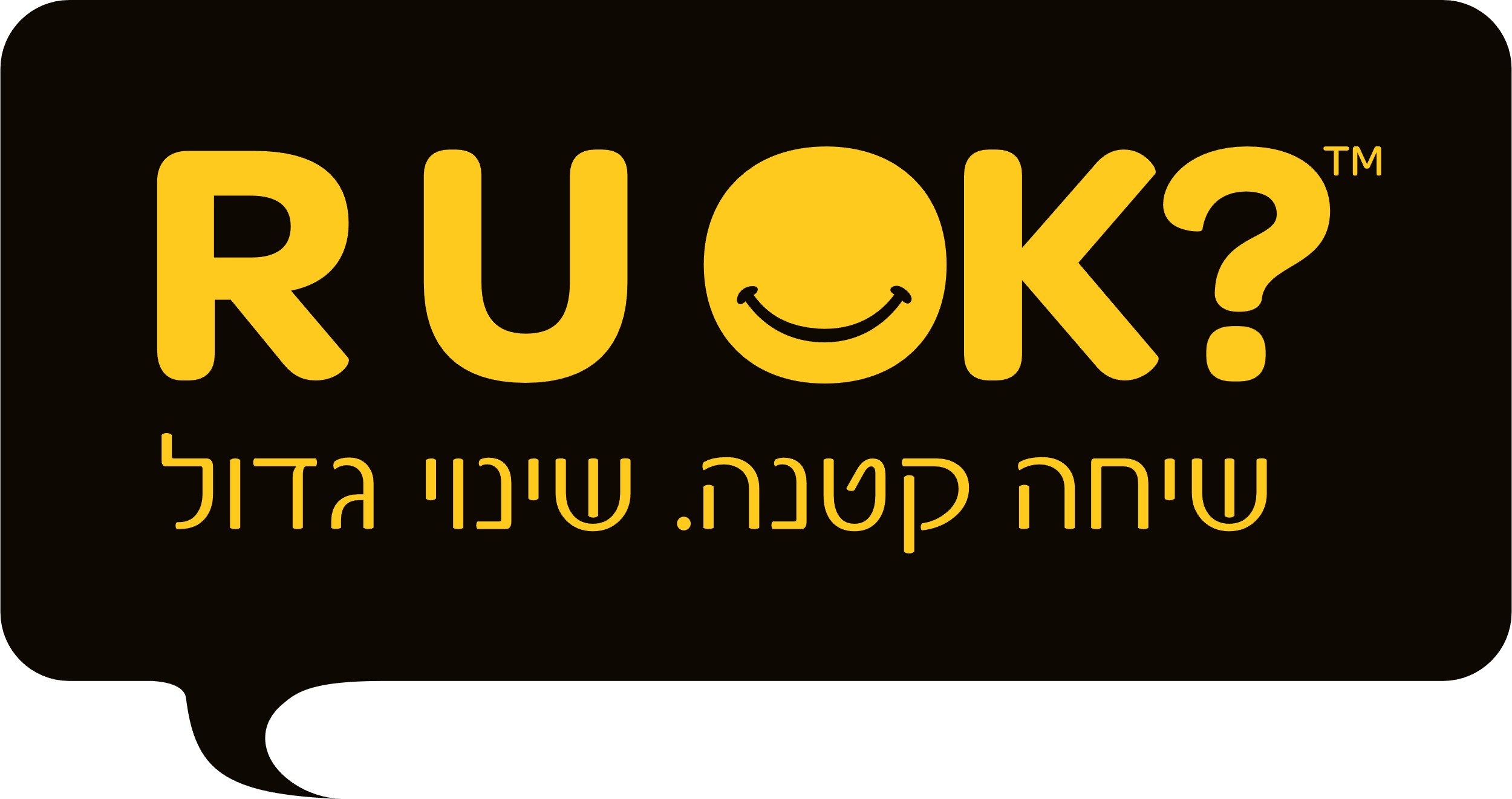 Так как же это сделать?
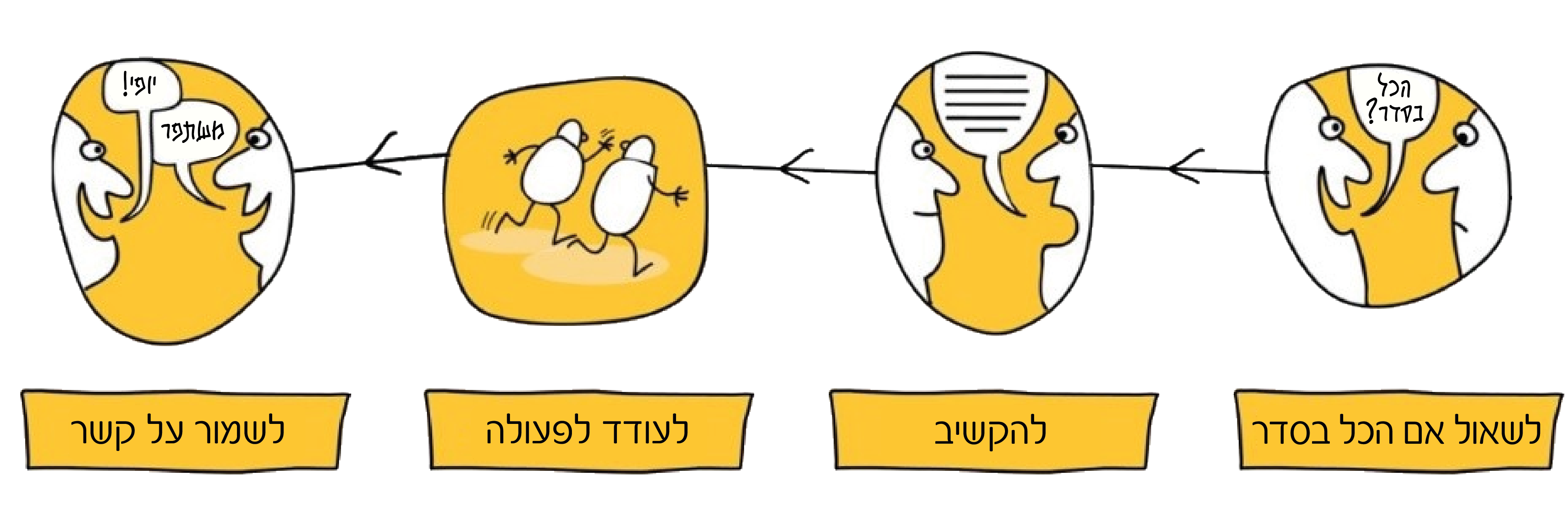 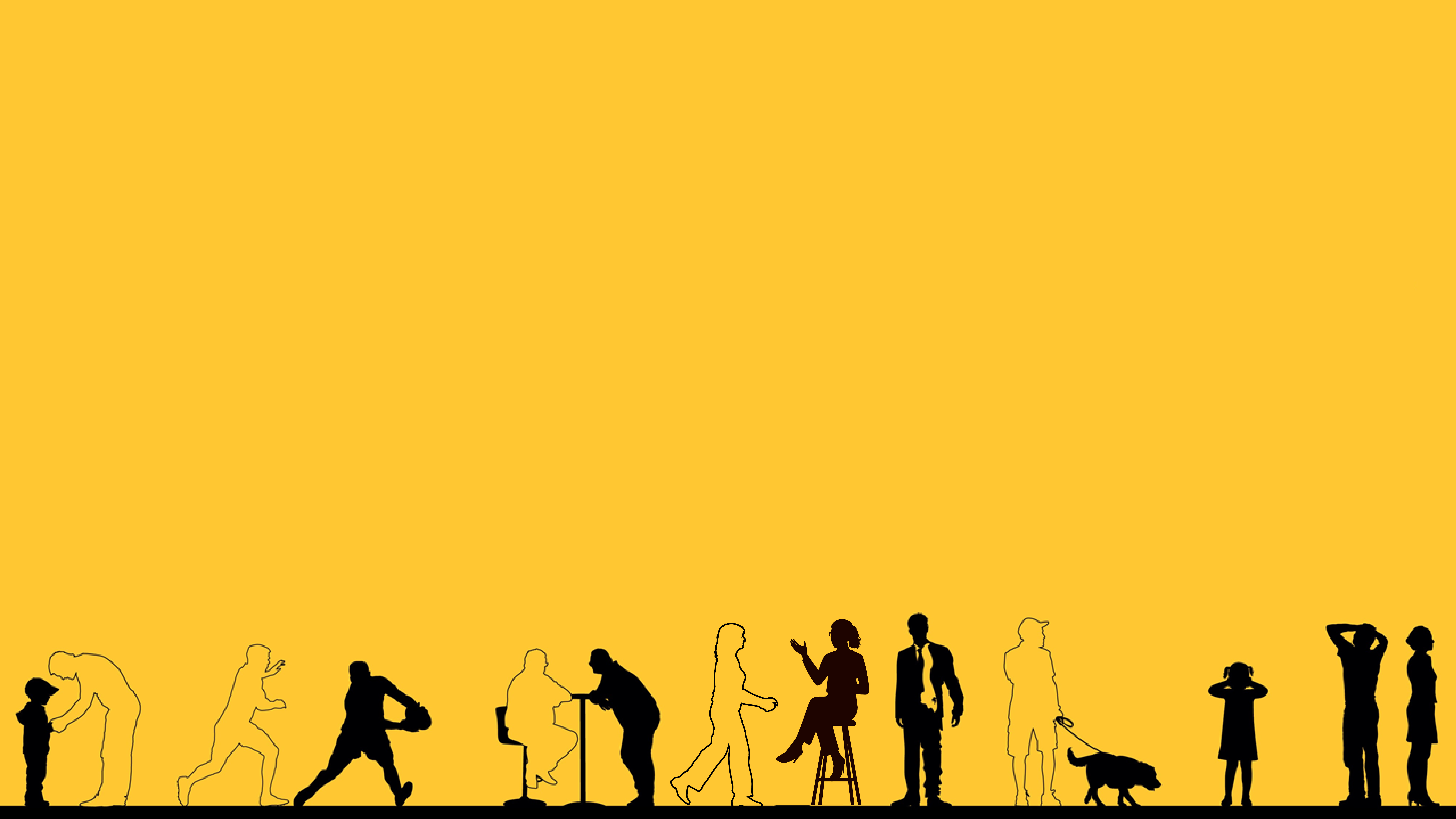 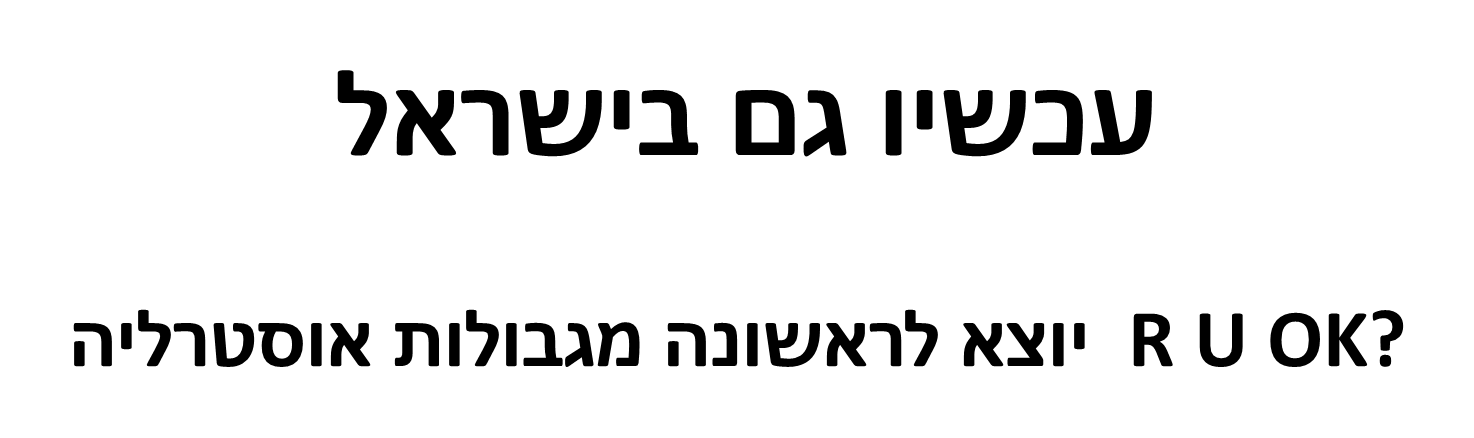 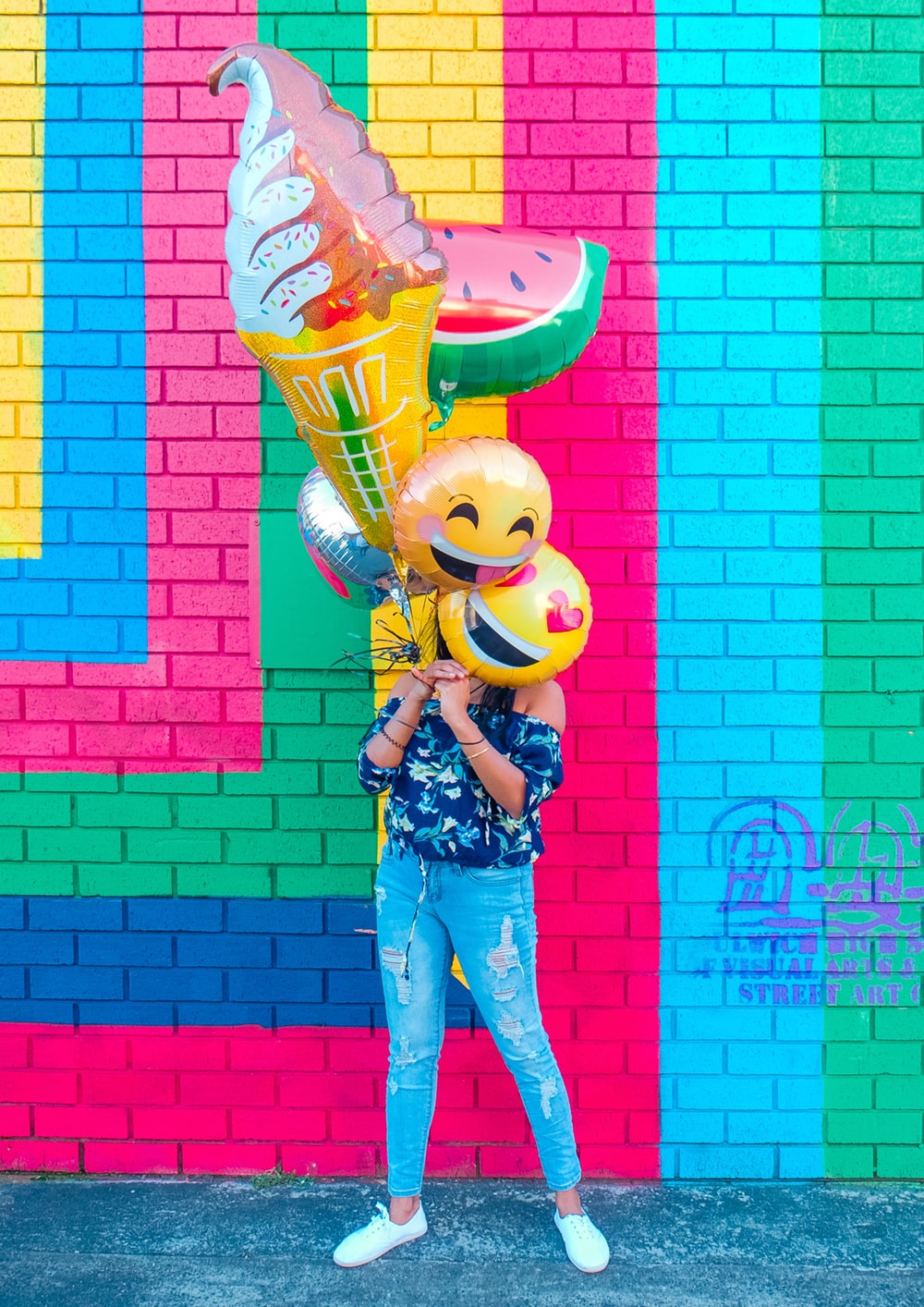 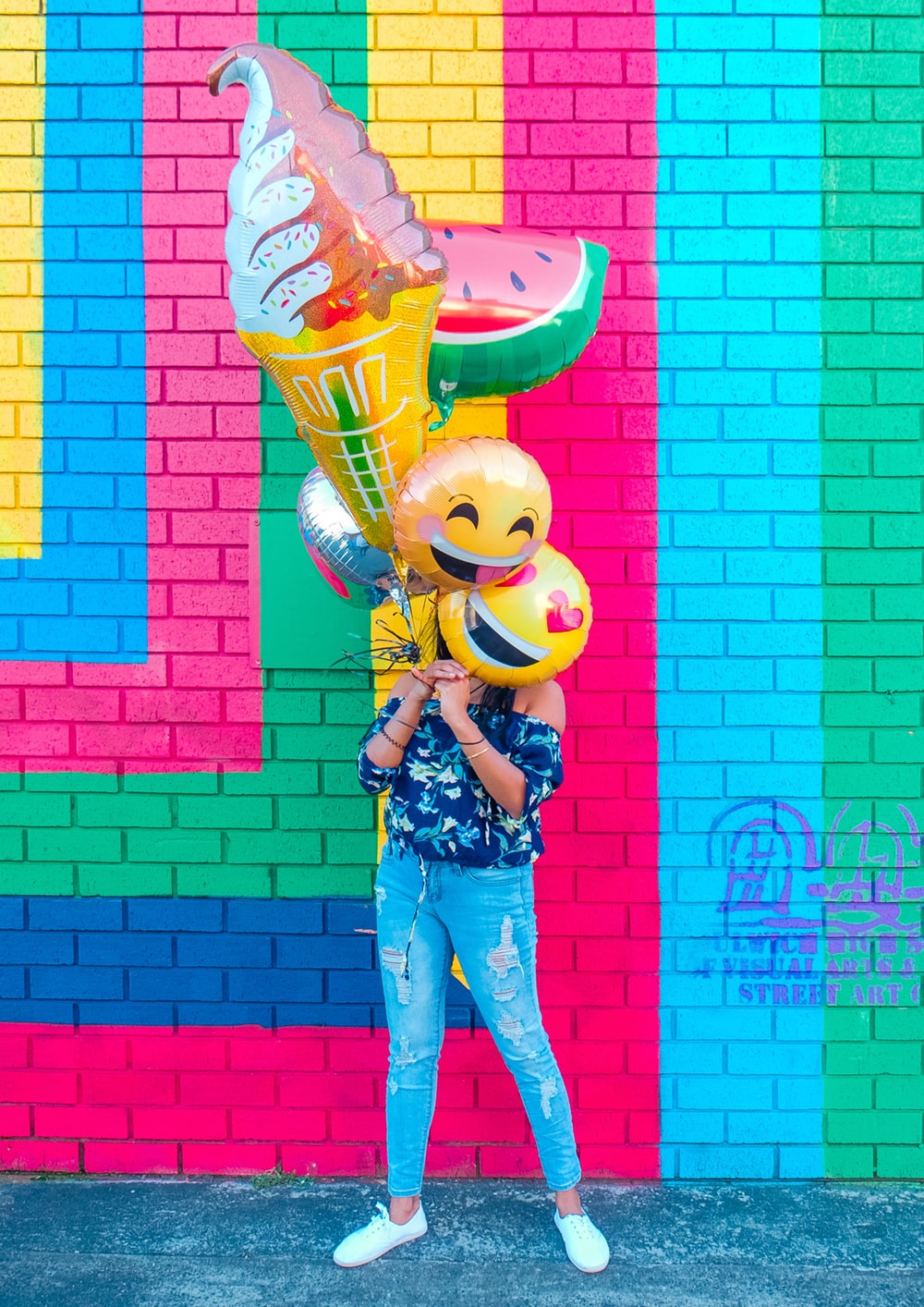 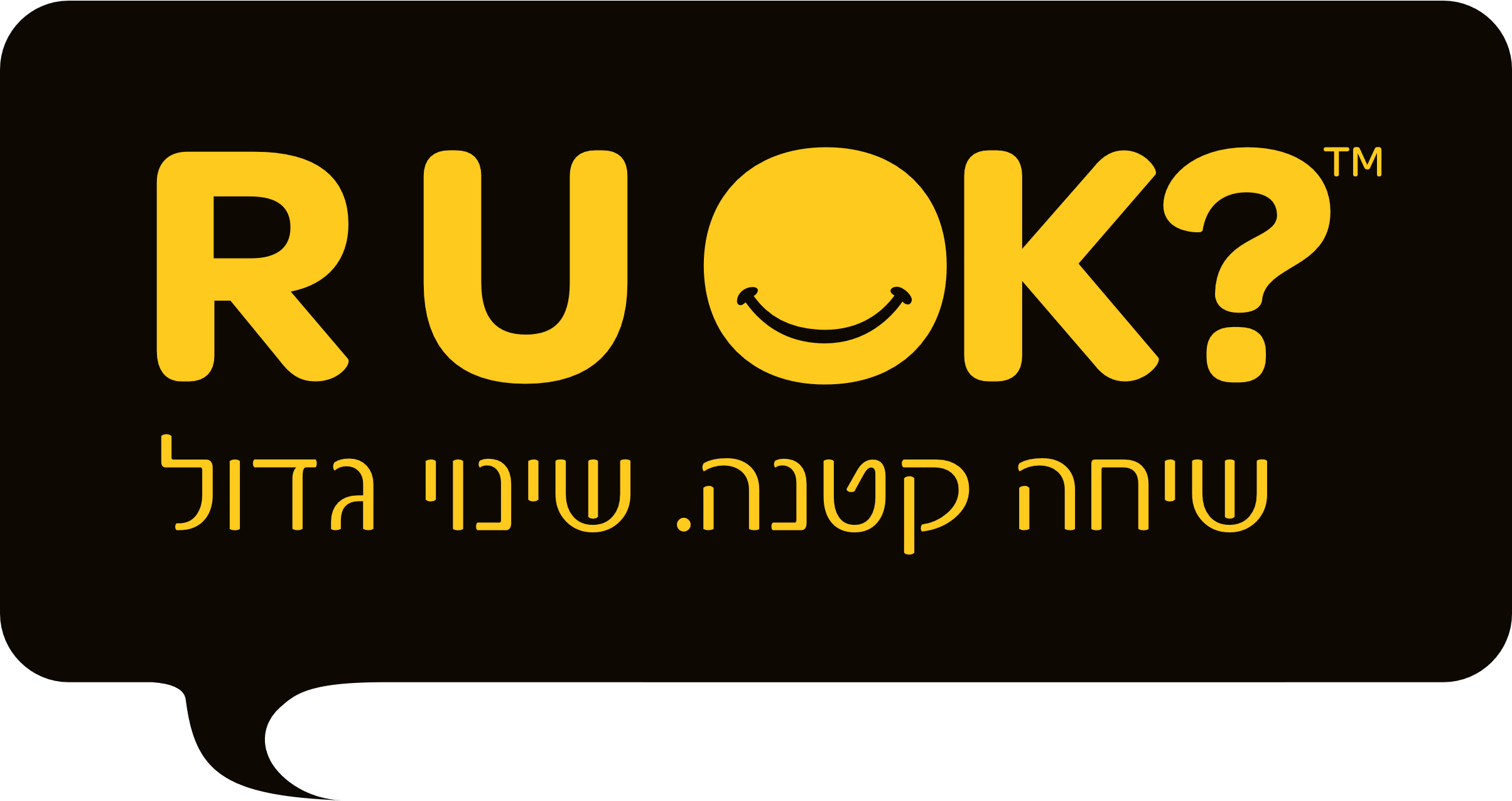 Цель - поощрять искренний интерес к друзьям и ко всем сферам жизнис целью выявления проблем с эмоциональным состоянием, их обсуждения и оказания поддержки.
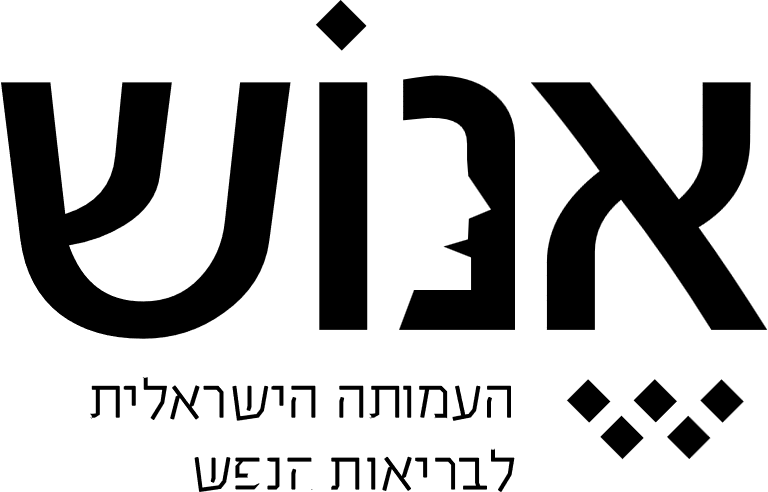 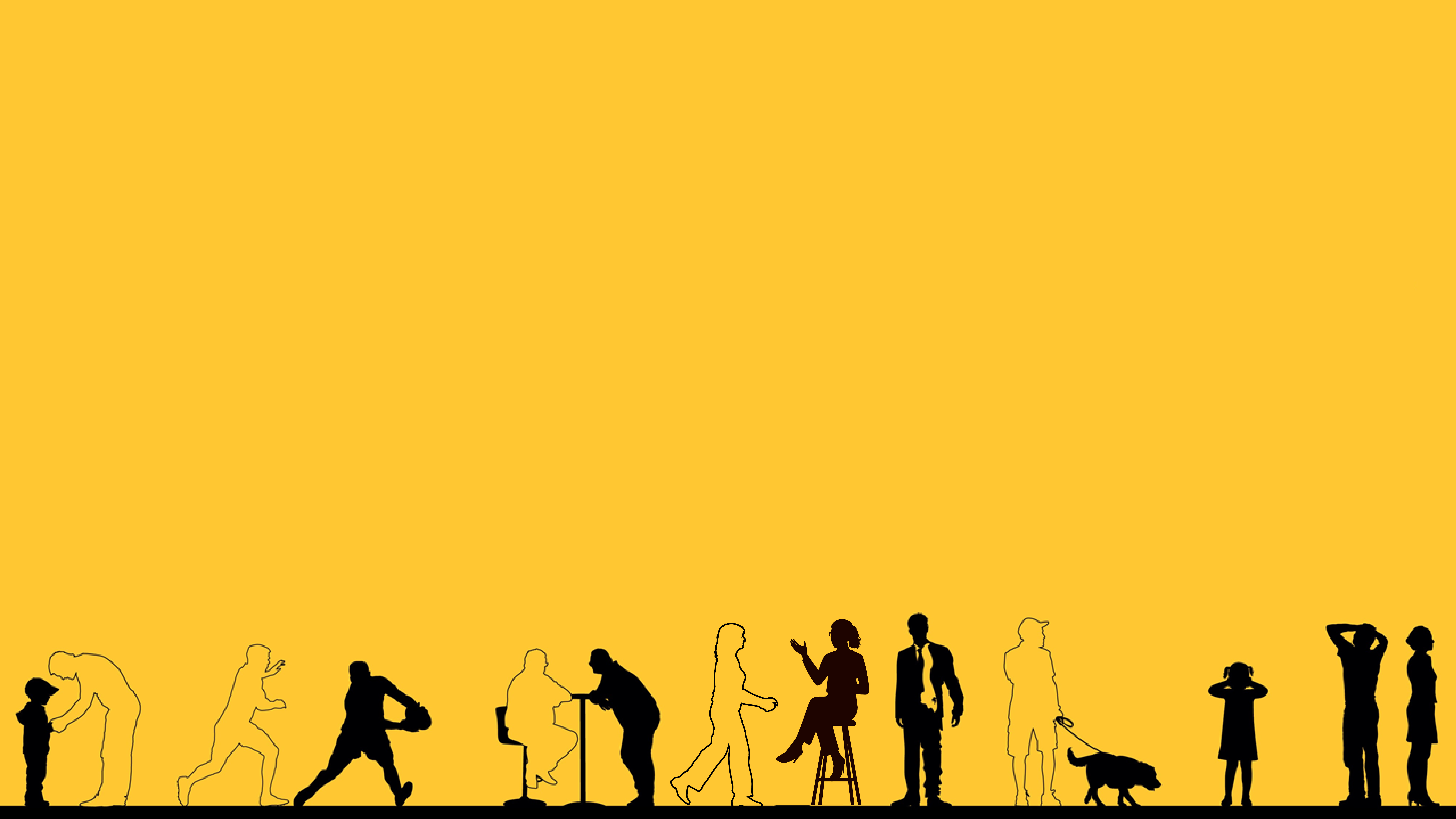 Немного чисел
Сколько подростков в процентом соотношении 
сообщают о психическом кризисе или трудностях?
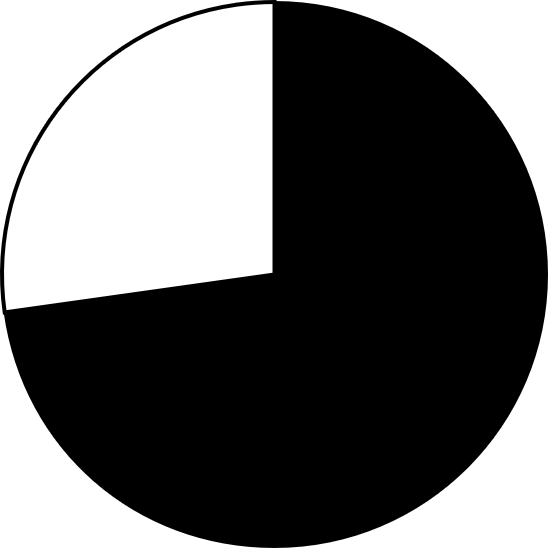 73% подростков в возрасте 13-18 лет отмечают, что переживают кризис или проблемы с эмоциональным состоянием
По результатам опроса гуманитарных ассоциаций,проведенном Институтом геокартографии в 2019 г.
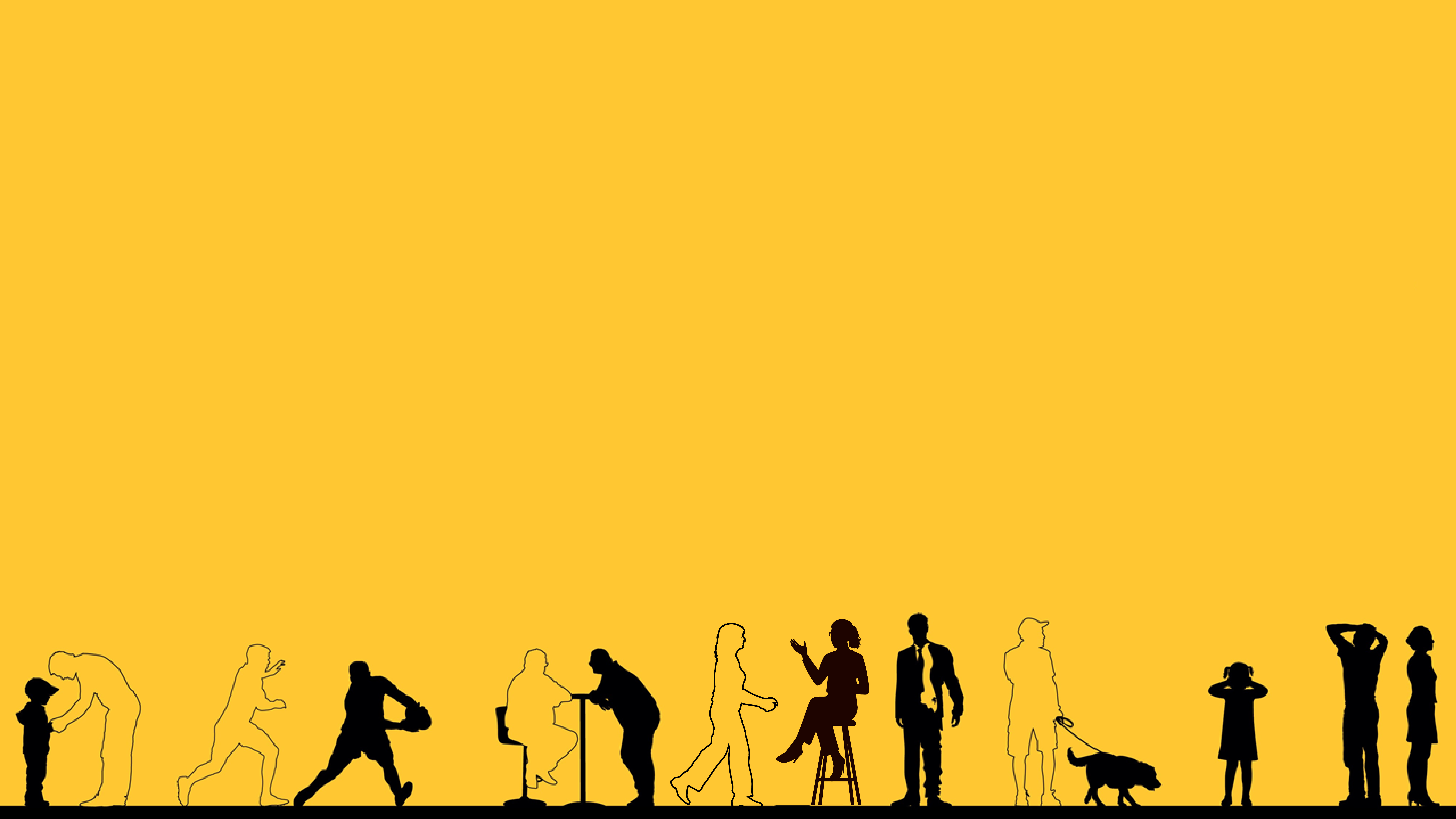 Немного чисел
Подумайте о том, когда вами в последний раз интересовались, 
в каком социальном круге это происходило?
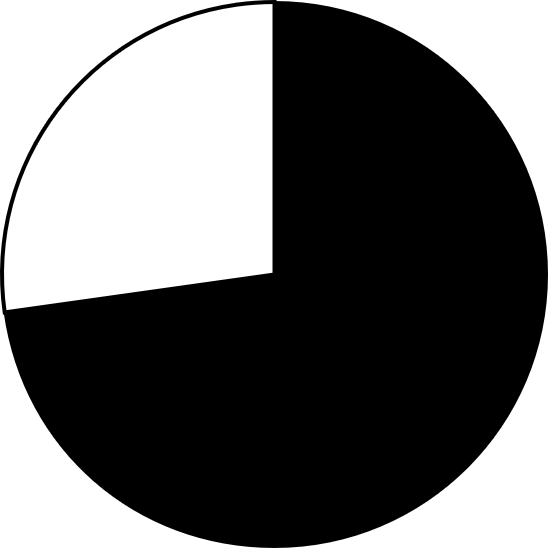 73% семья
57% близкие друзья
По результатам опроса гуманитарной ассоциации, проведенном Институтом Rushinek, июнь 2022 г.
Что позволяет проводить беседу R U OK?
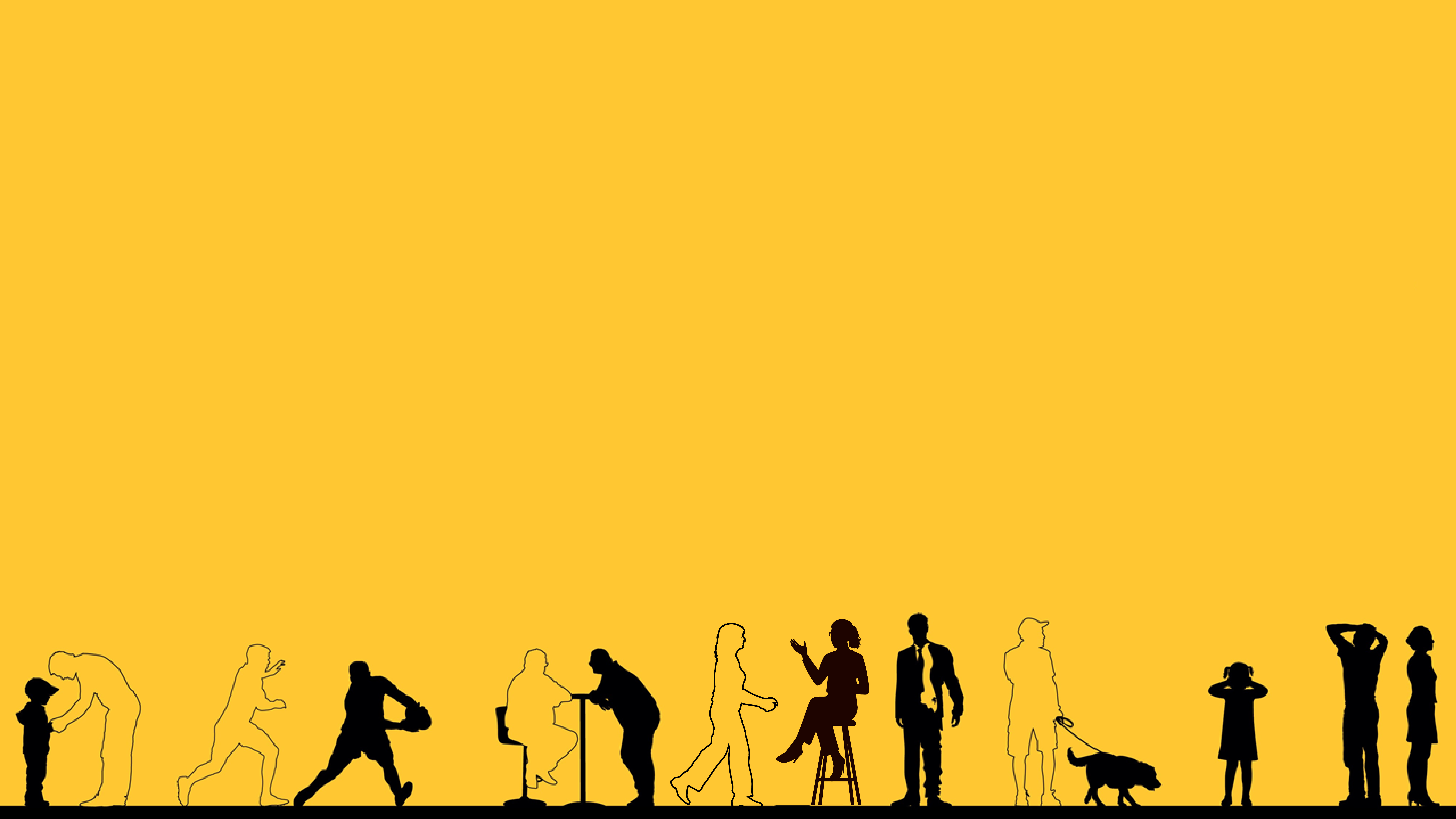 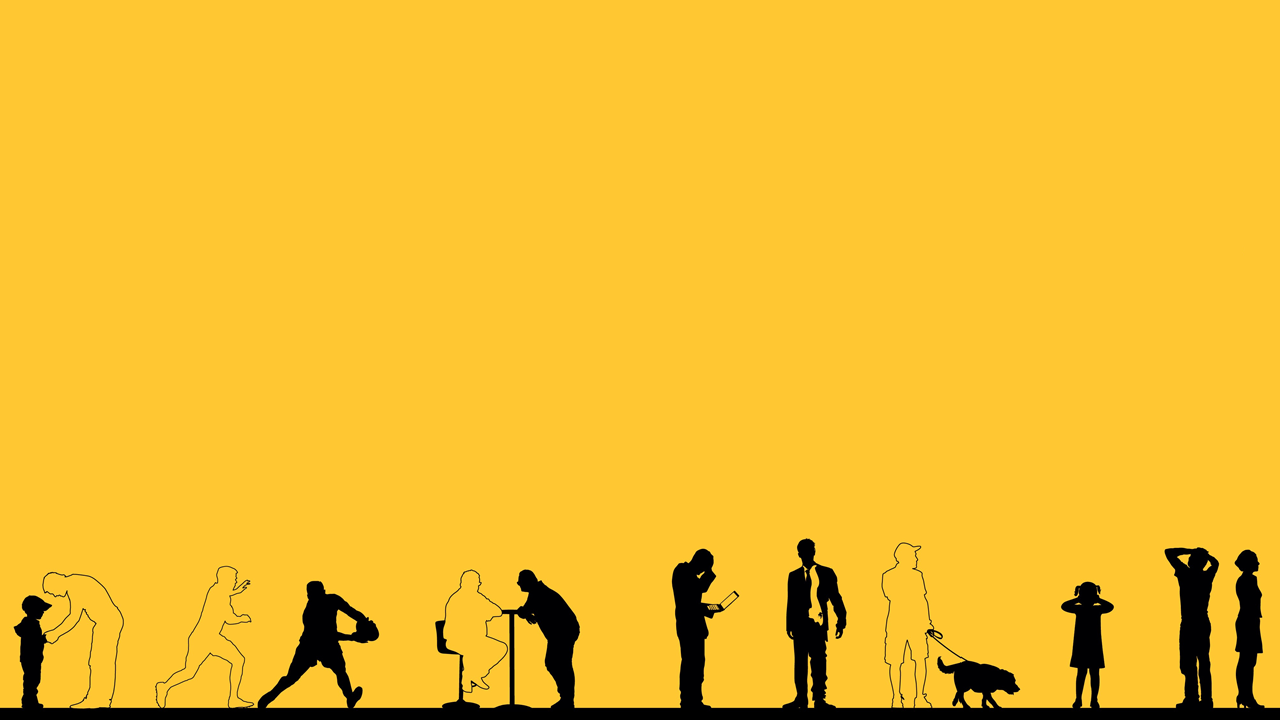 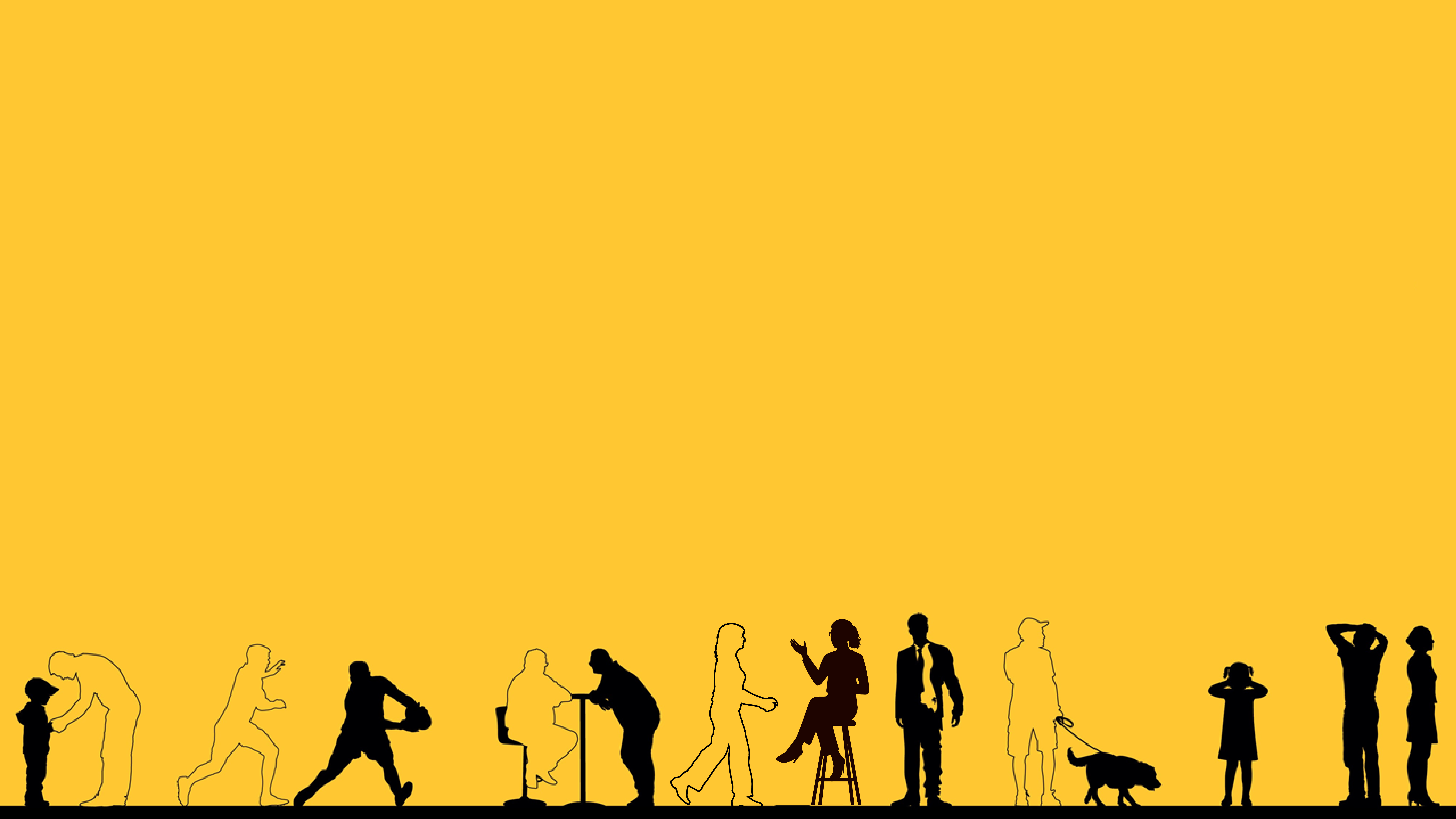 Немного чисел
Немного данных...
Подумайте о том, когда вами в последний раз интересовались, 
в каком социальном круге это происходило?
Что может помешать вам интересоваться проблемами близкого человека?
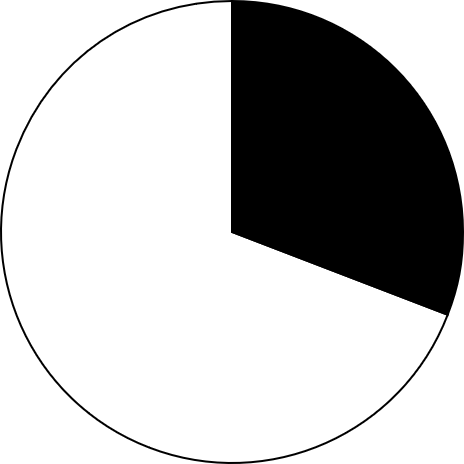 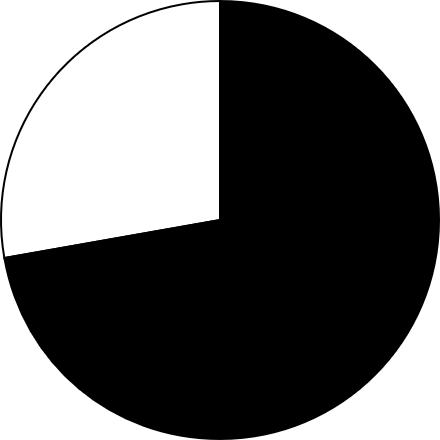 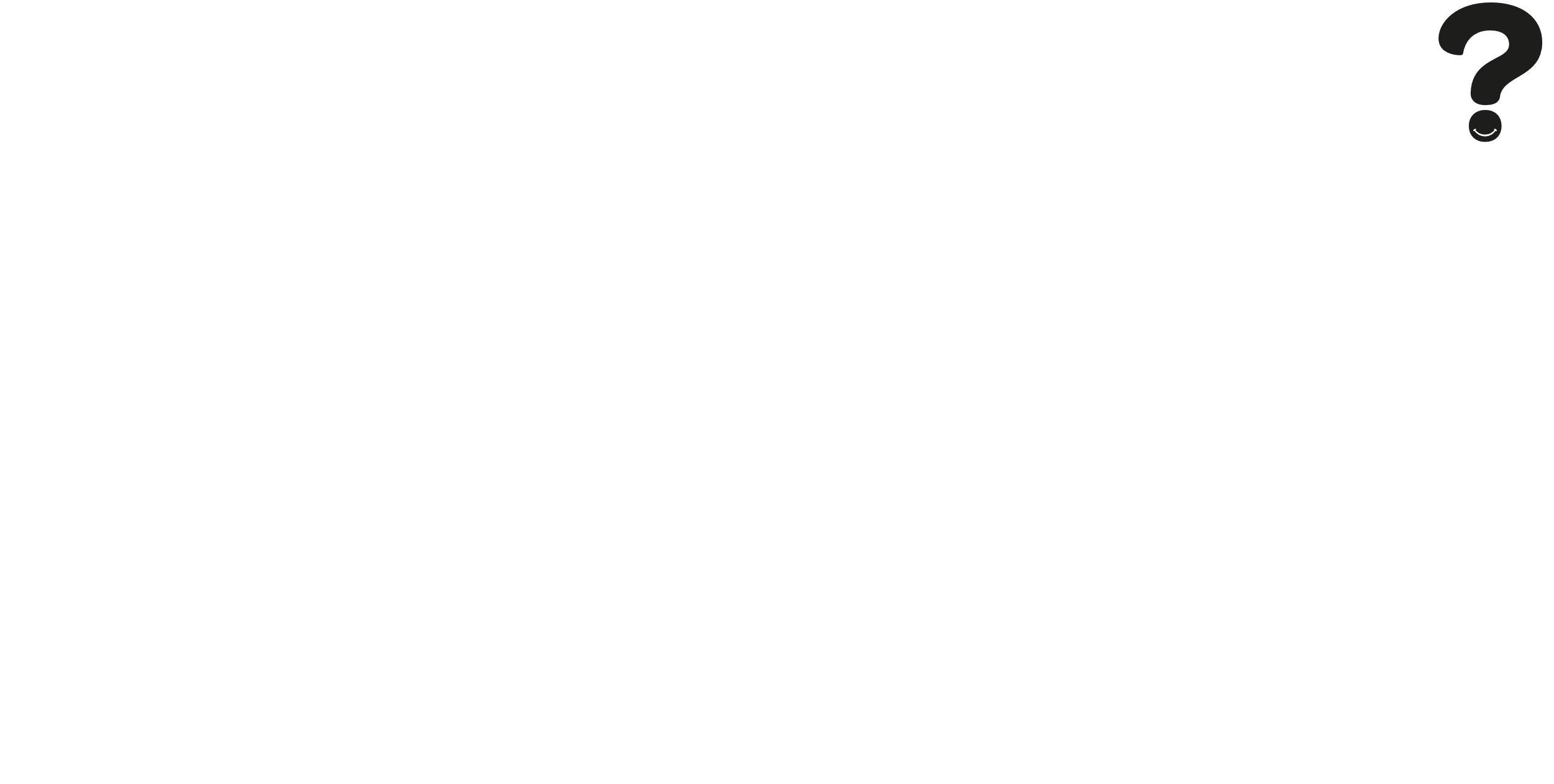 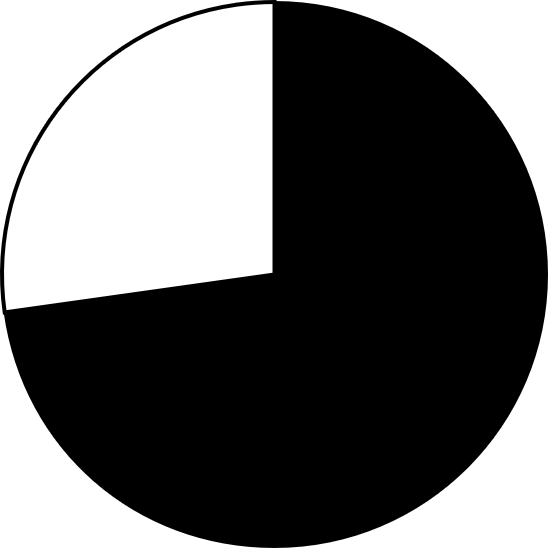 57% близкие друзья
73% семья
73% считают, что вопрос может оказаться слишком личным
31% считают, что не могут 
дать хороший совет
По результатам опроса гуманитарной ассоциации, проведенном Институтом Rushinek, июнь 2022 г.
[Speaker Notes: 73]
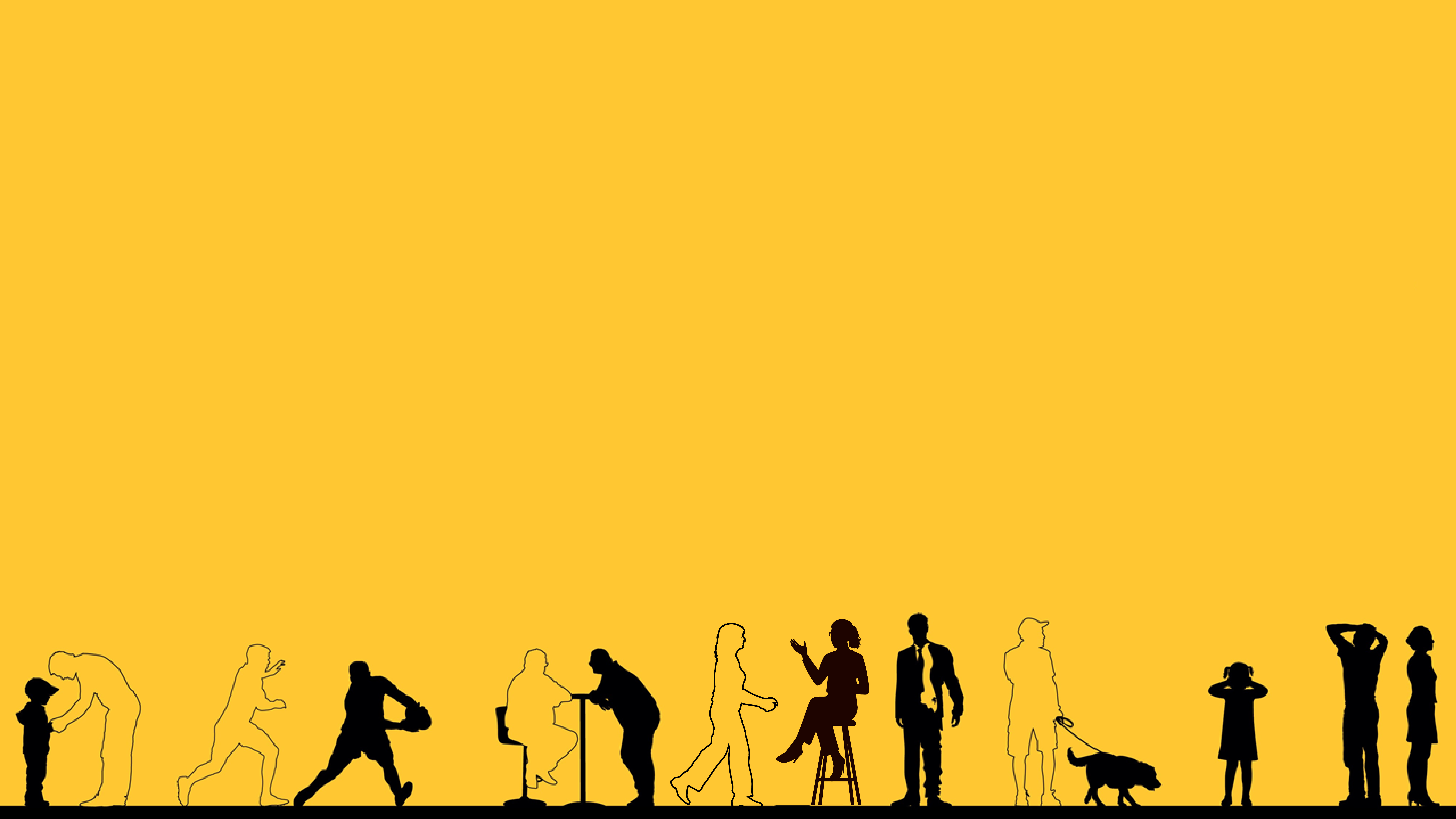 Мысли, которые нас посещают
А если он рассердится в ответ на мой вопрос
Как узнать, что пришло время для разговора  R U OK?
Как я могу понять, что кто-то нуждается в помощи?
Возможно, я в самом деле не в порядке
Что мне делать, когда кто-то говорит мне, что ему плохо?
Возможно, мой интерес к человеку может его расстроить
Признаки | Как узнать, что пришло время для разговора R U OK?
Значительные изменения внешнего вида
Избегание разговоров о себе, предпочтение разговорам о других
Изменение способности к обучению
Раздражительность
Избегание встреч с друзьями
Упадок настроения
Приступы плача
Изменение в привычках сна
Значительное снижение или повышение аппетита
Значительное снижение активности в социальных сетях
Использование психотропных средств
Снижение социальной 
приемлемости
[Speaker Notes: Повторное формулирование]
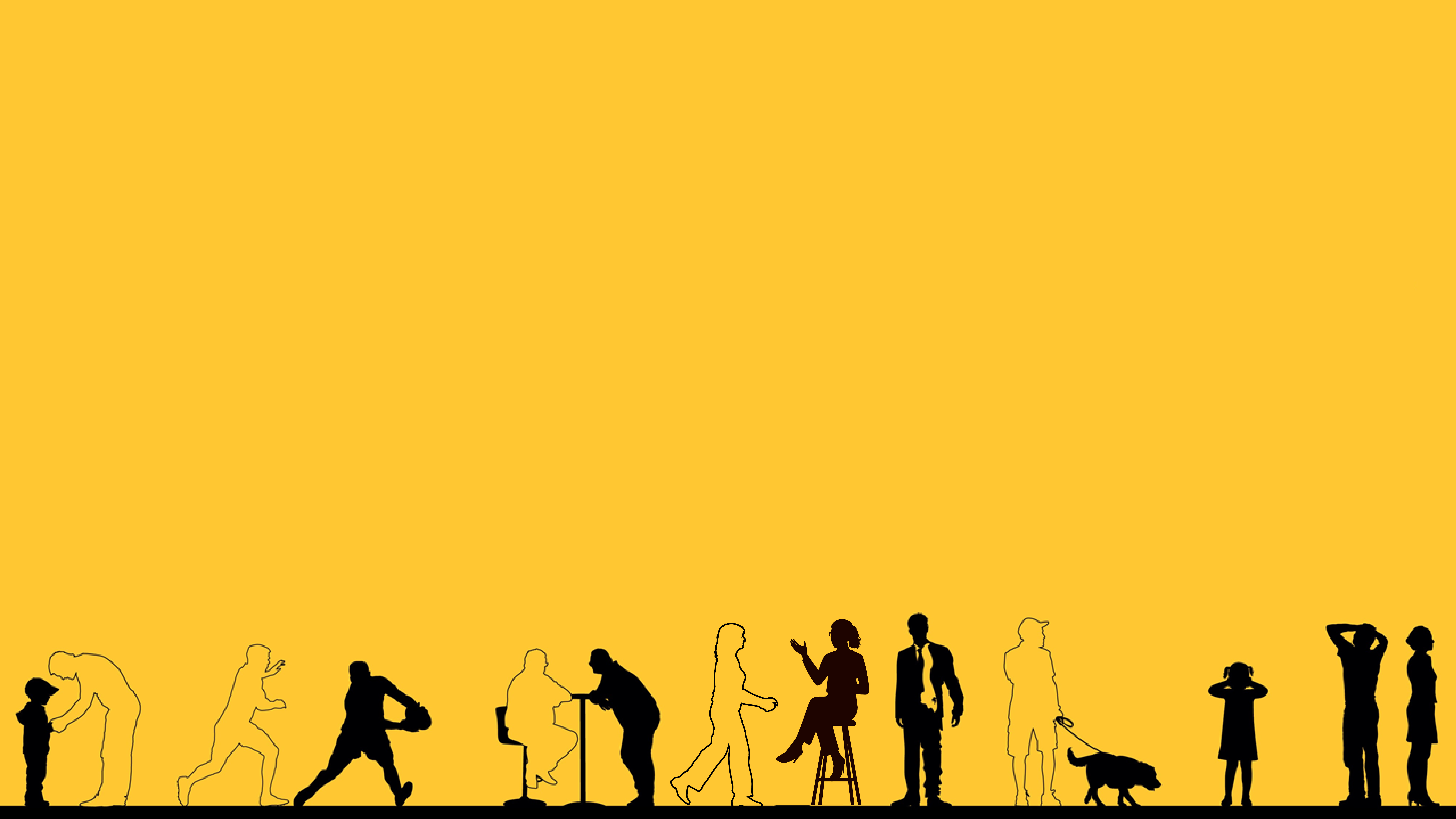 Если у вас сложилось впечатление, что у близкого человека возникли проблемы, 
пришло время спросить, все ли у него в порядке.
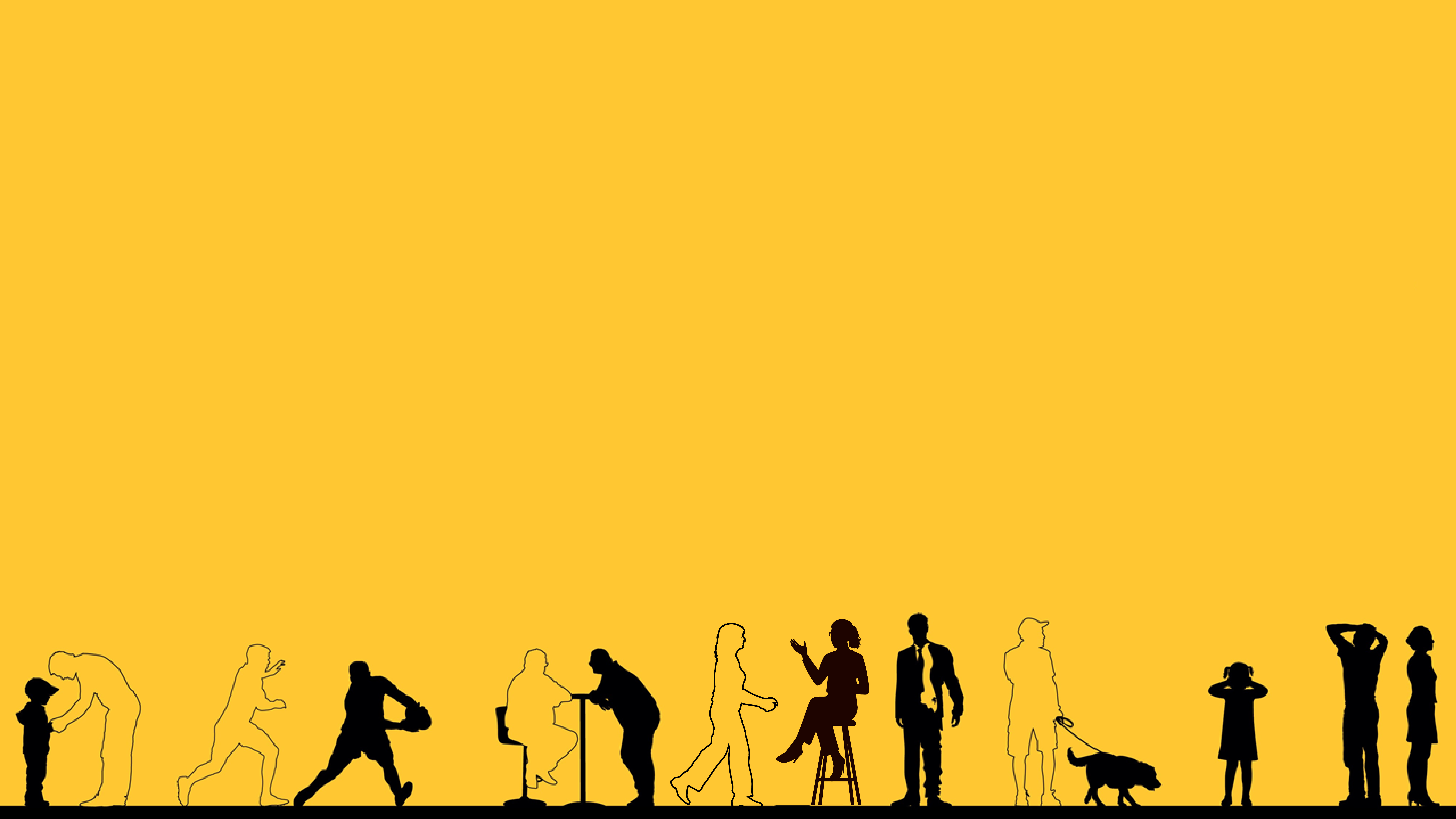 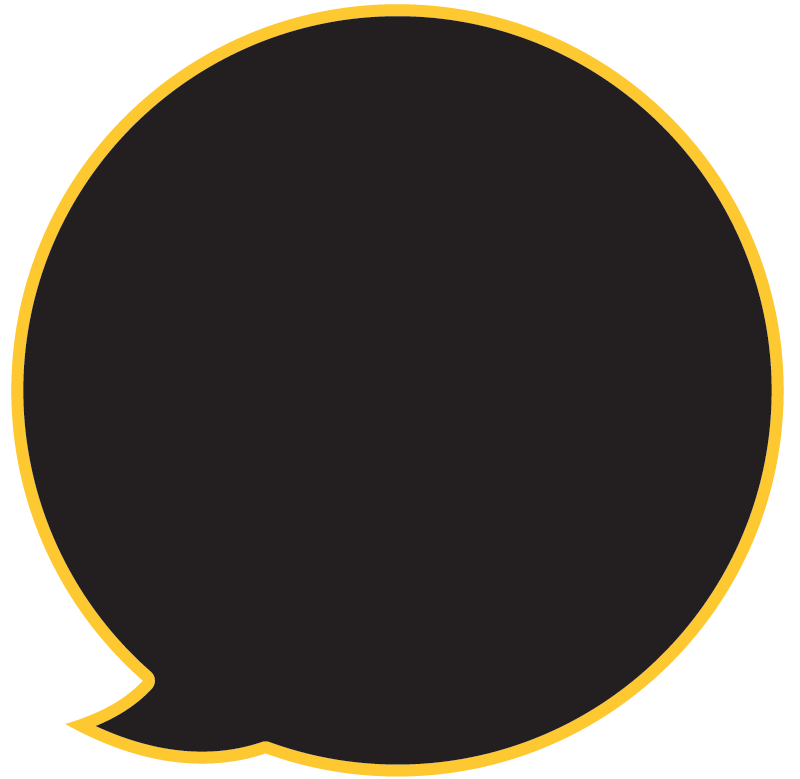 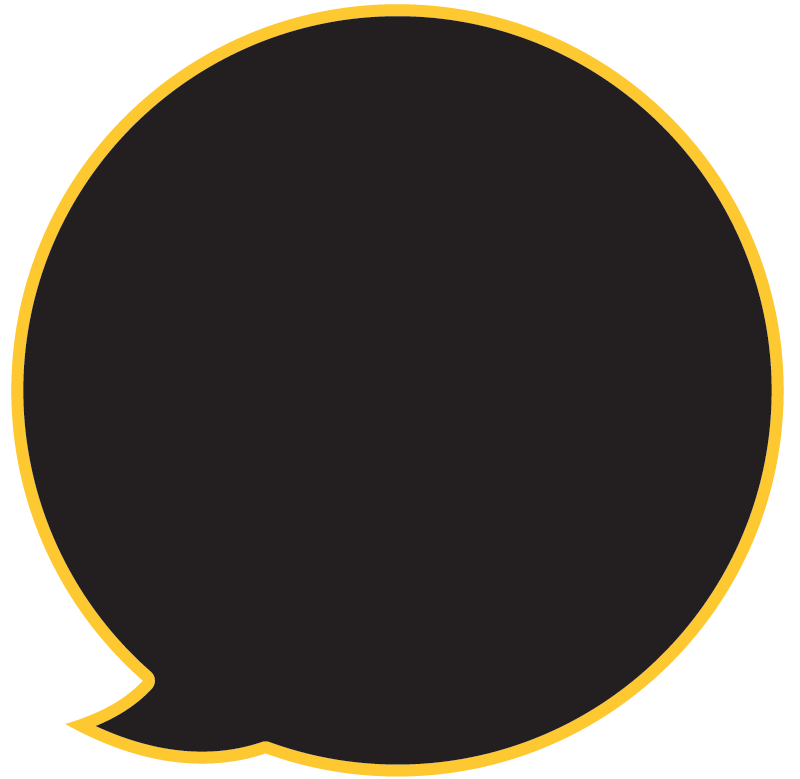 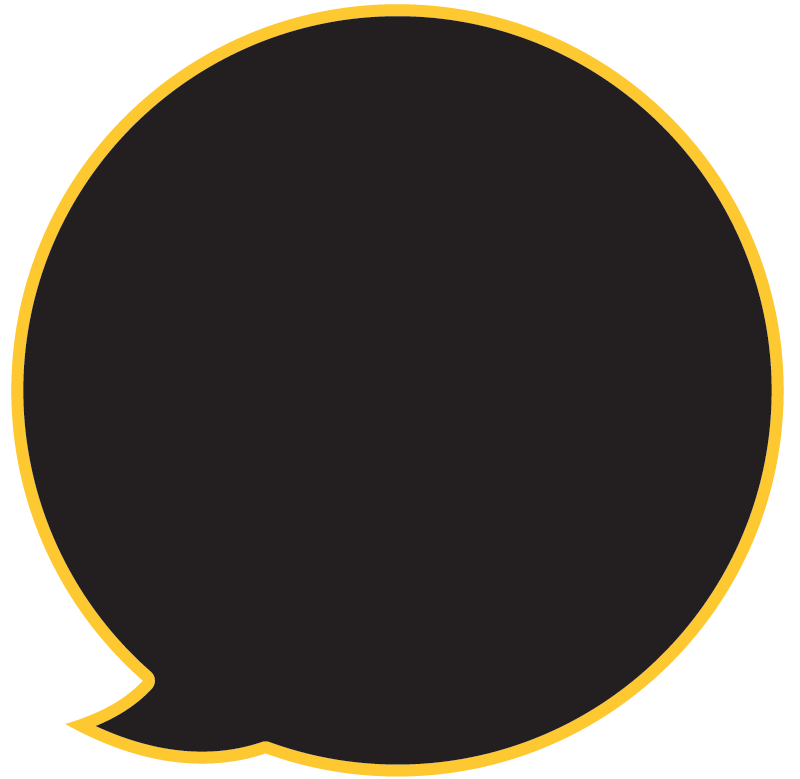 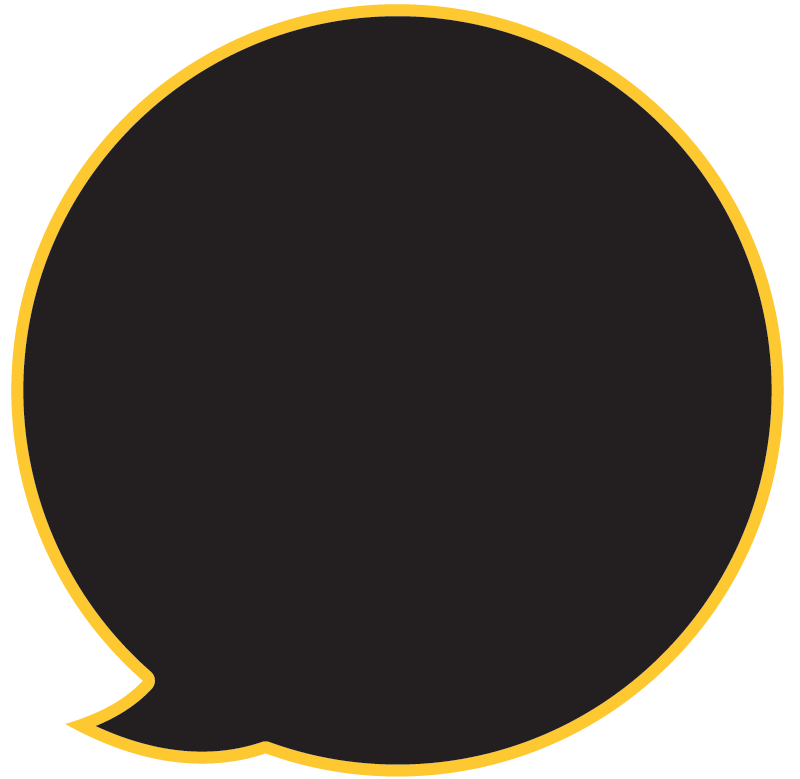 Хорошее настроение
Позитивный настрой
Подходящее время 
для второй стороны
Время
Терпение
Удобное место
Конфиденциальность
Будьте готовы принять ответ:"Нет, я не в порядке". 

Вы не можете решить все проблемы, существуют такие состояния или проблемы, 
для решения которых следует обратиться к специалистам.

О некоторых ситуациях не хочется рассказывать, и это тоже нормально. Главное, чтобы человек почувствовал, 
что вам не все равно, и если он захочет рассказать вам о проблемах в будущем, вы всегда его выслушаете.
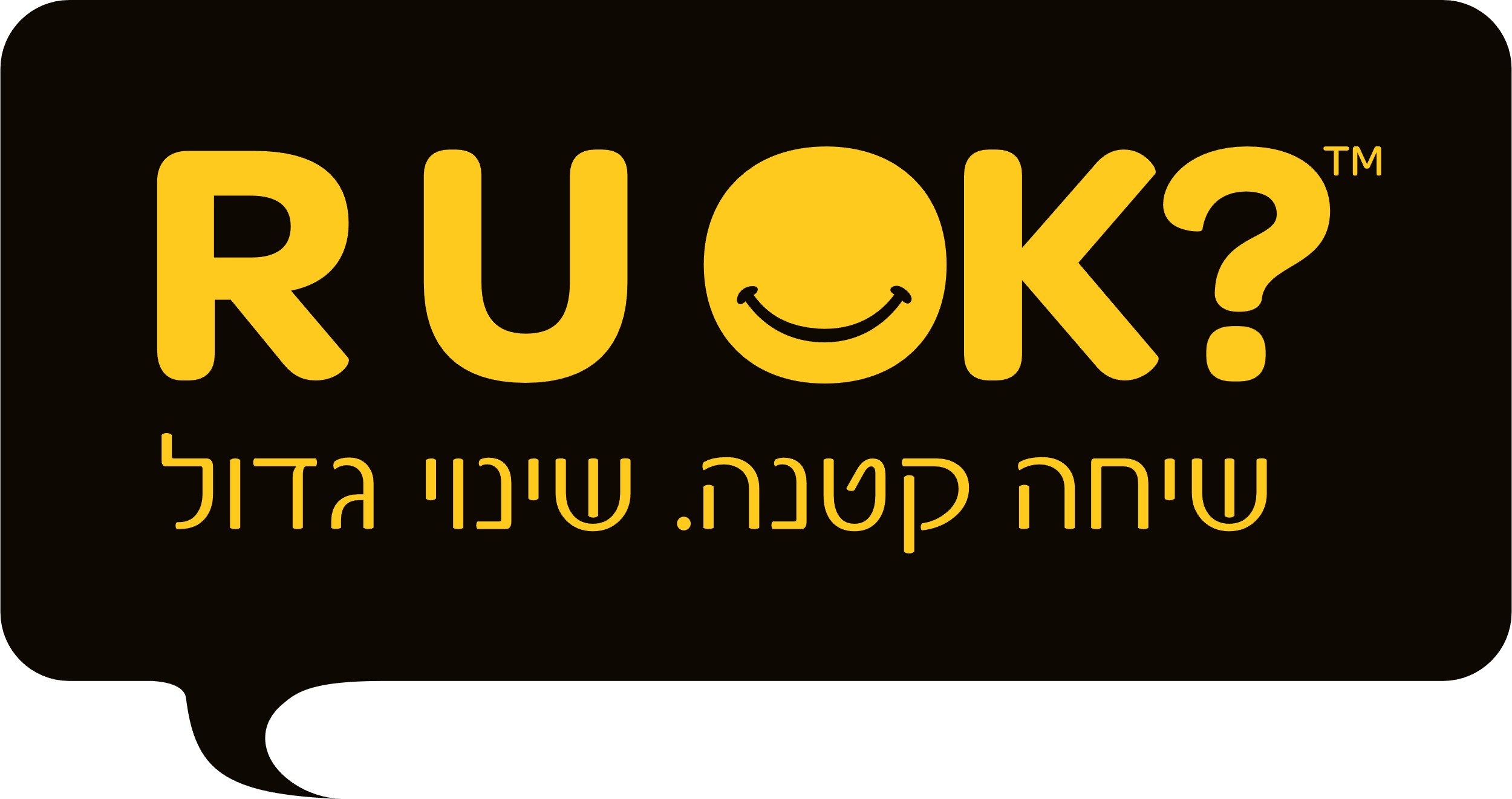 Так как же это сделать?
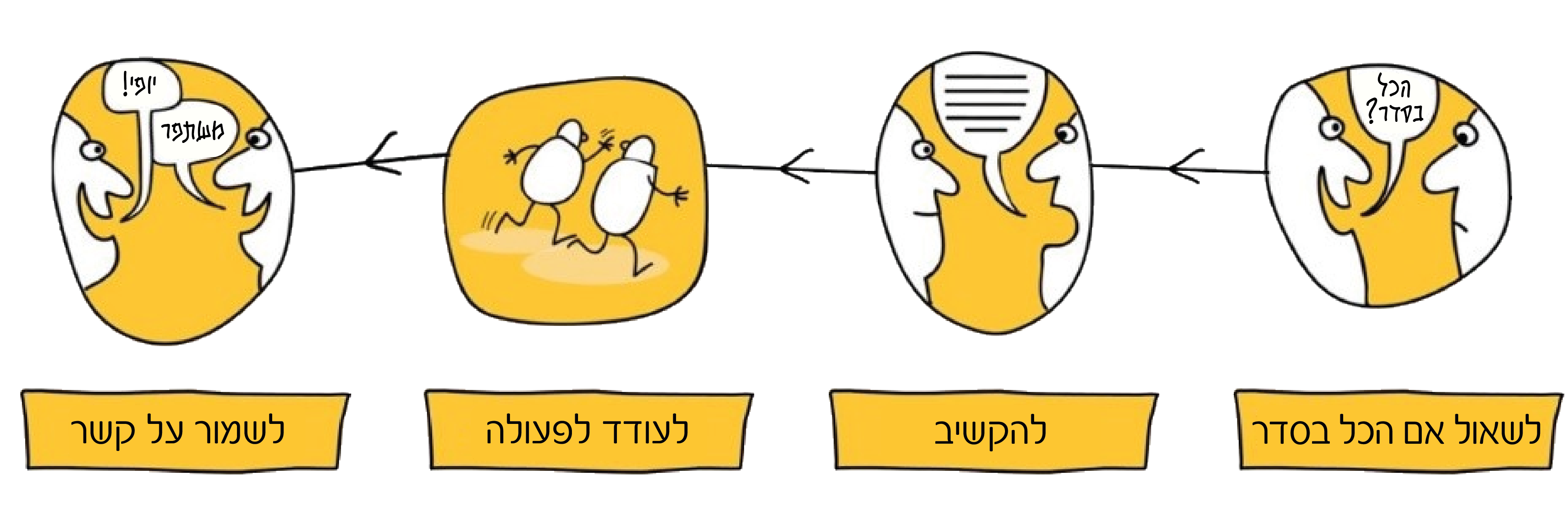 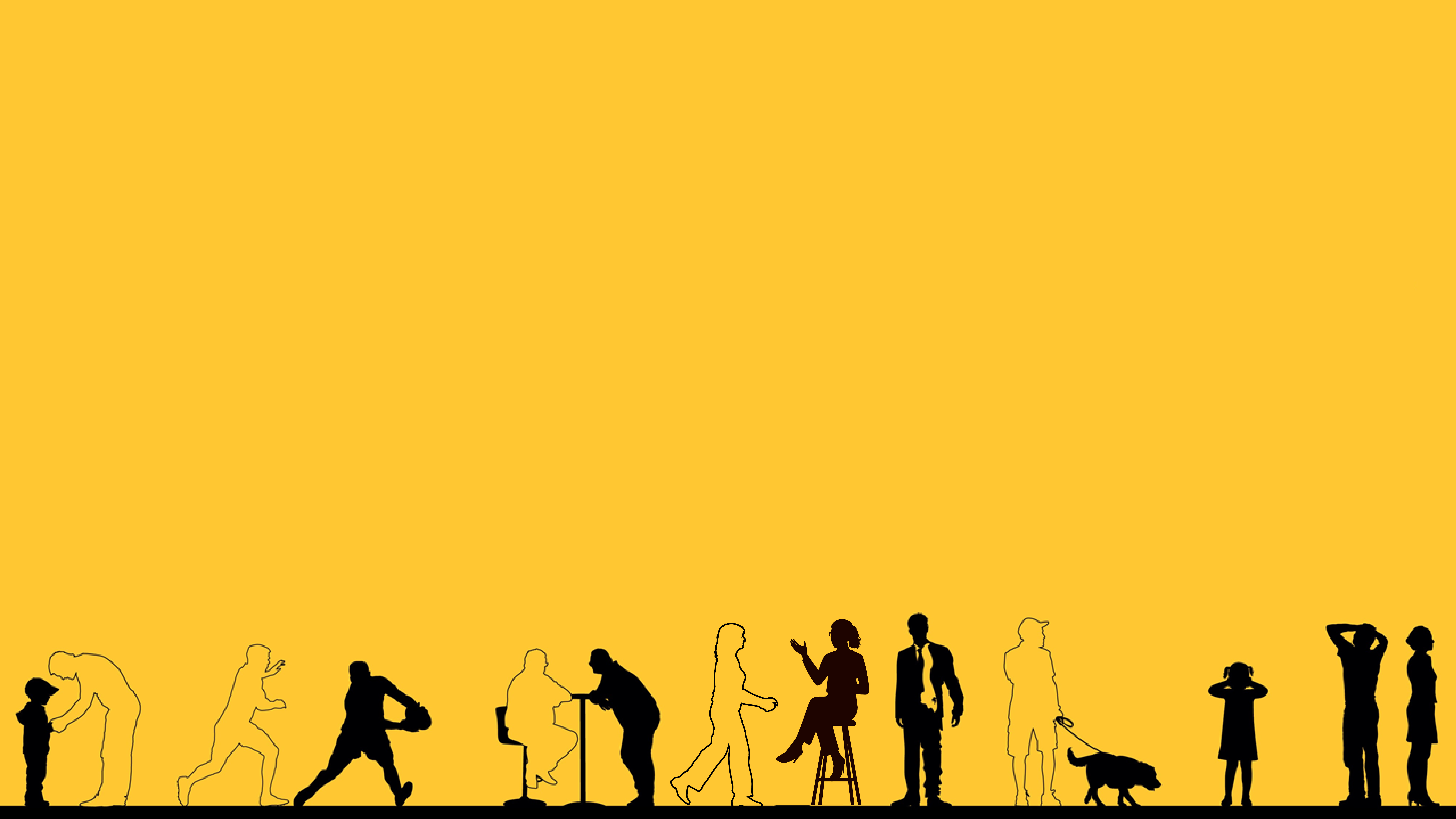 Увидимся через 
1
минут
Увидимся через 
2
минут
Увидимся через 
3
минут
Увидимся через 
4
минут
Увидимся через 
5
минут
Увидимся через 
6
минут
Увидимся через 
7
минут
Увидимся через 
8
минут
Увидимся через 
9
минут
Увидимся через 
10
минут
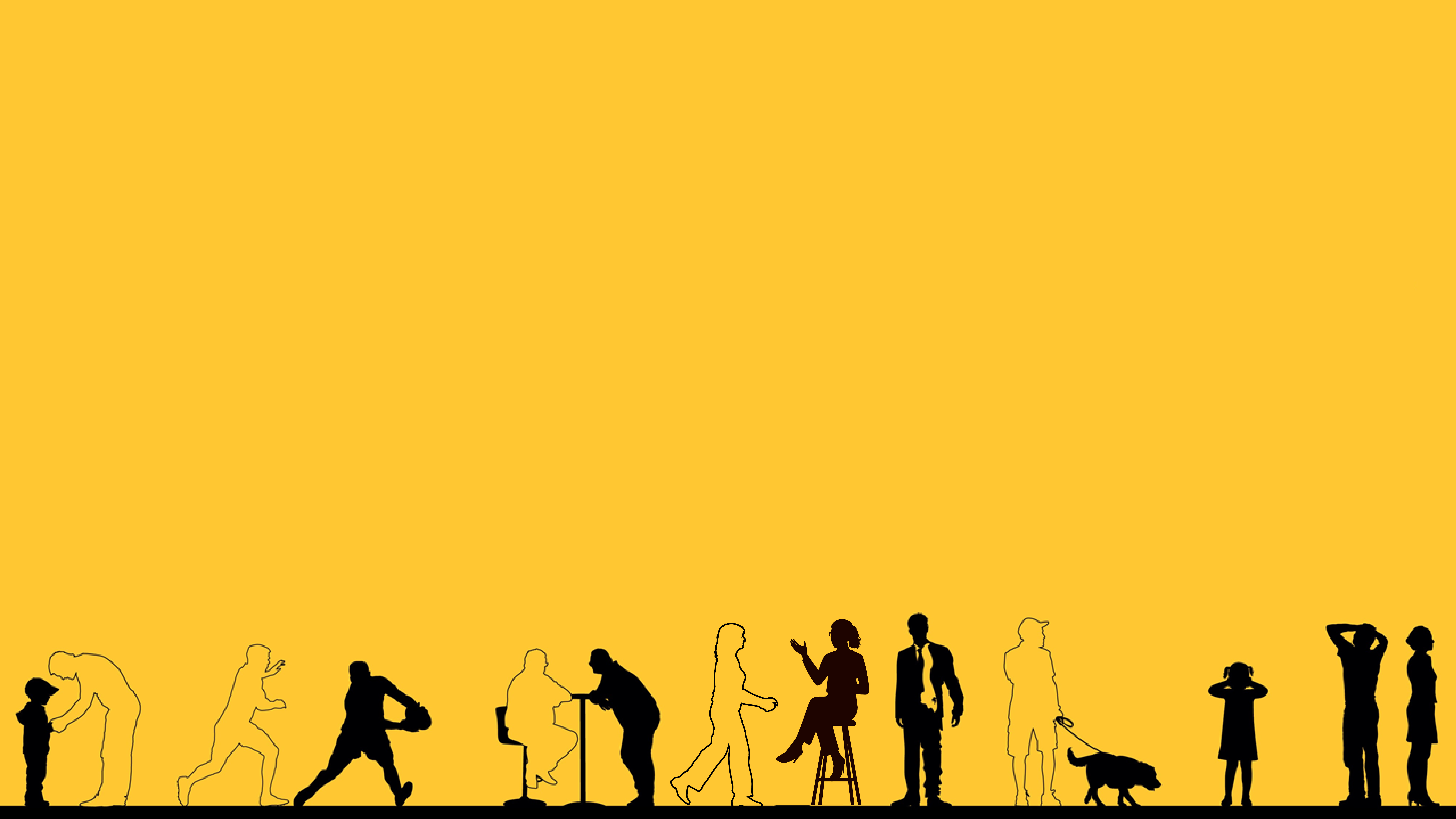 Этап 1 - Какие вопросы задавать во время разговора R U OK?
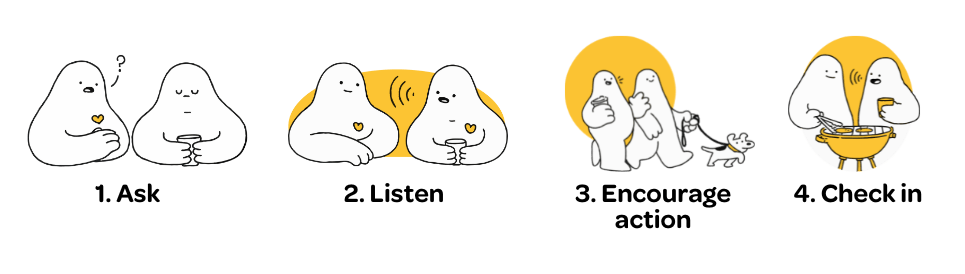 Как начать? Вопросы, которые поощряют беседу 
"Что происходит? " "Как дела?"
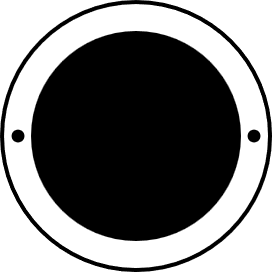 Этап
1
Упомяните о том, что вы замечаете в последнее время, и что заставляет вас волноваться
"Я заметил/а, что в последнее время ты не приходишь на обед, все в порядке?"
"Я заметил/а, что в течение последней недели ты не посещаешь ульпан"
"Я заметил/а, что в последнее время ты не участвуешь в программе инструктора"

Если собеседник не захочет говорить об этом, это тоже нормально. Что сказать?
"Если захочешь поговорить, я тебя выслушаю, позвони мне" 
"Если тебе тяжело говорить со мной, это нормально, главное, чтобы ты поговорил с кем-то, не носи это в себе."
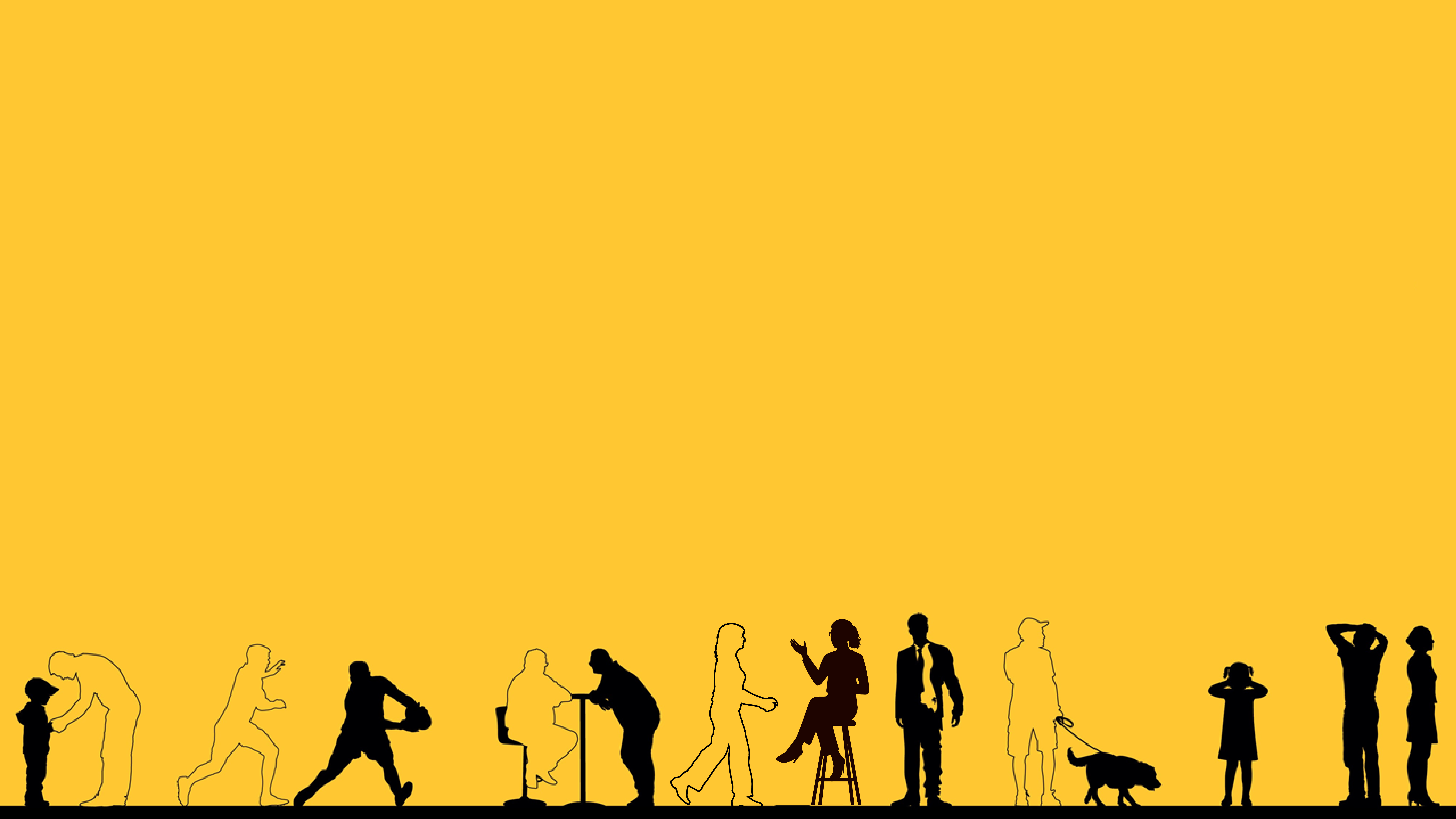 Этап 2 - Просто выслушайте
Не торопитесь - дайте человеку выговориться, подумать, не спешите добавлять что-либо от себя, вы не должны реагировать на все сказанное, это нормально, если вы промолчите.

Подведите к тому, чтобы собеседник объяснил свое состояние и ощущения:
"Как ты к этому относишься?"Как долго ты так себя чувствуешь?"

Внимательное слушание - покажите, что вы внимательно слушаете, повторяя своими словами то, что вам говорят: "Похоже, что рутина в армии вас утомляет",
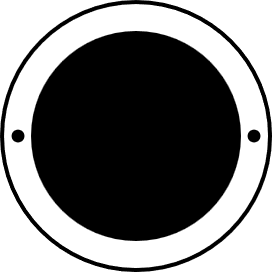 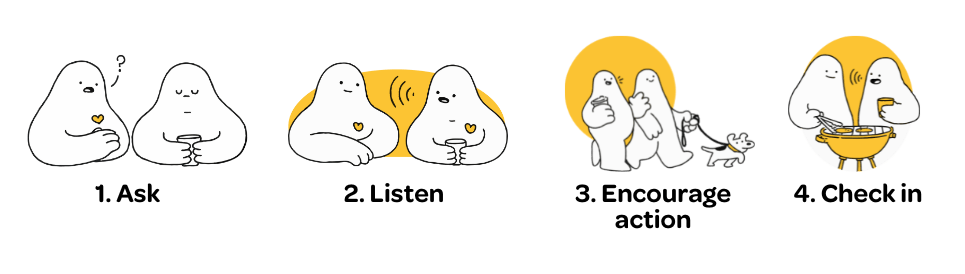 Этап
2
Проявляйте сочувствие - "Я понимаю, что тебе тяжело", "Можно понять, почему ты себя так чувствуешь", "Похоже, что ты тяжело переживаешь разлуку с семьей"

Открытость - без критики и осуждения
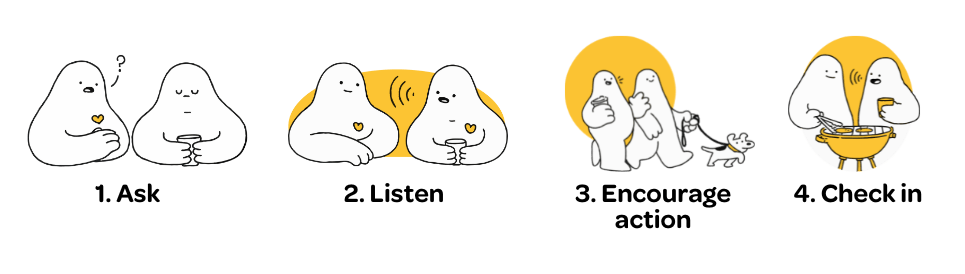 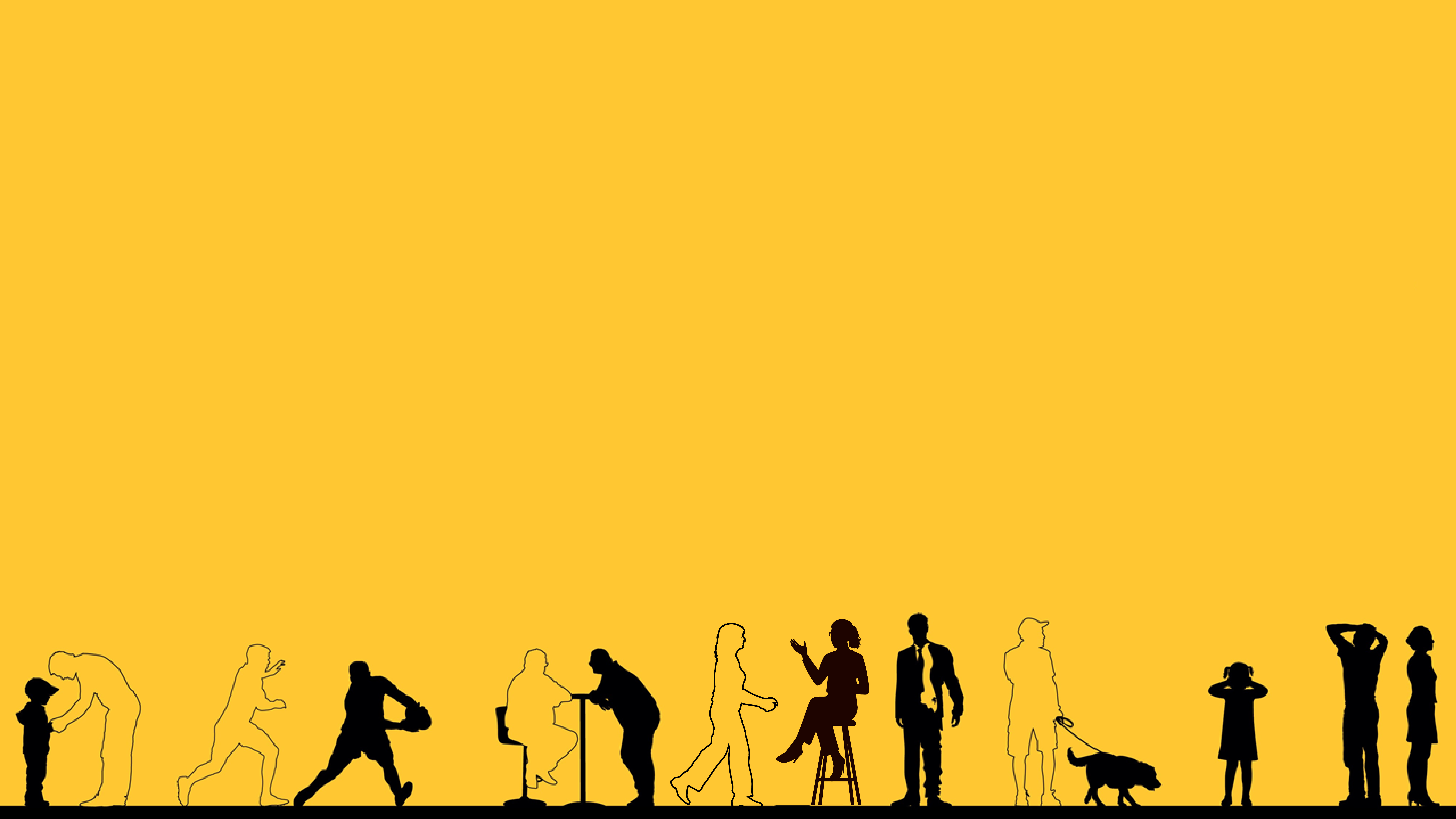 Этап 3 - Кто-то сказал мне, что переживает проблемы. Что делать?
Вопросы, котрые побуждают к действиям
"Как ты преодолевал/а подобную ситуацию в прошлом?"
"Что ты можешь самостоятельно сделать? Что-нибудь позитивное или успокаивающее, например, послушать музыку, выйти на прогулку...?"
"Хочешь, посидим в кафе, немного поговорим?"
"Ты думал/а поговорить с ним/ней об этом?"
Предложите дейтсвия, которые помогали вам в подобных ситуациях
"Когда я проходил/а тяжелый период, я пытался/ась делать ..., и мне это действительно помогло"
"Тебе стоит поговорить с Даной, она прекрасно разбирается в подобных ситуациях" 
"На Netflix есть сериал, в котором прямо говорится об этом"
"Мне помогло, когда я поделился своими проблемами с семьей"
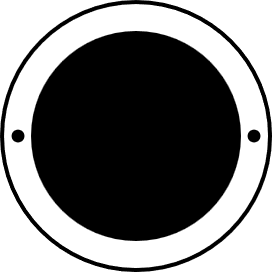 Этап 3
Вы считаете, что ситуация требует вмешательства специалистов?Вы можете сказать: "Ты думал/а о том, что стоит поговорить об этом с специалистом?" 
"Ты когда-нибудь советовался/ась с кем-то, кто в этом разбирается?"
Если вы чувствуете, что ситуация не меняется и разговора с семьей и друзьями недостаточно, или существует риск причинения вреда себе или окружающим, обратитесь к специалистам за помощью
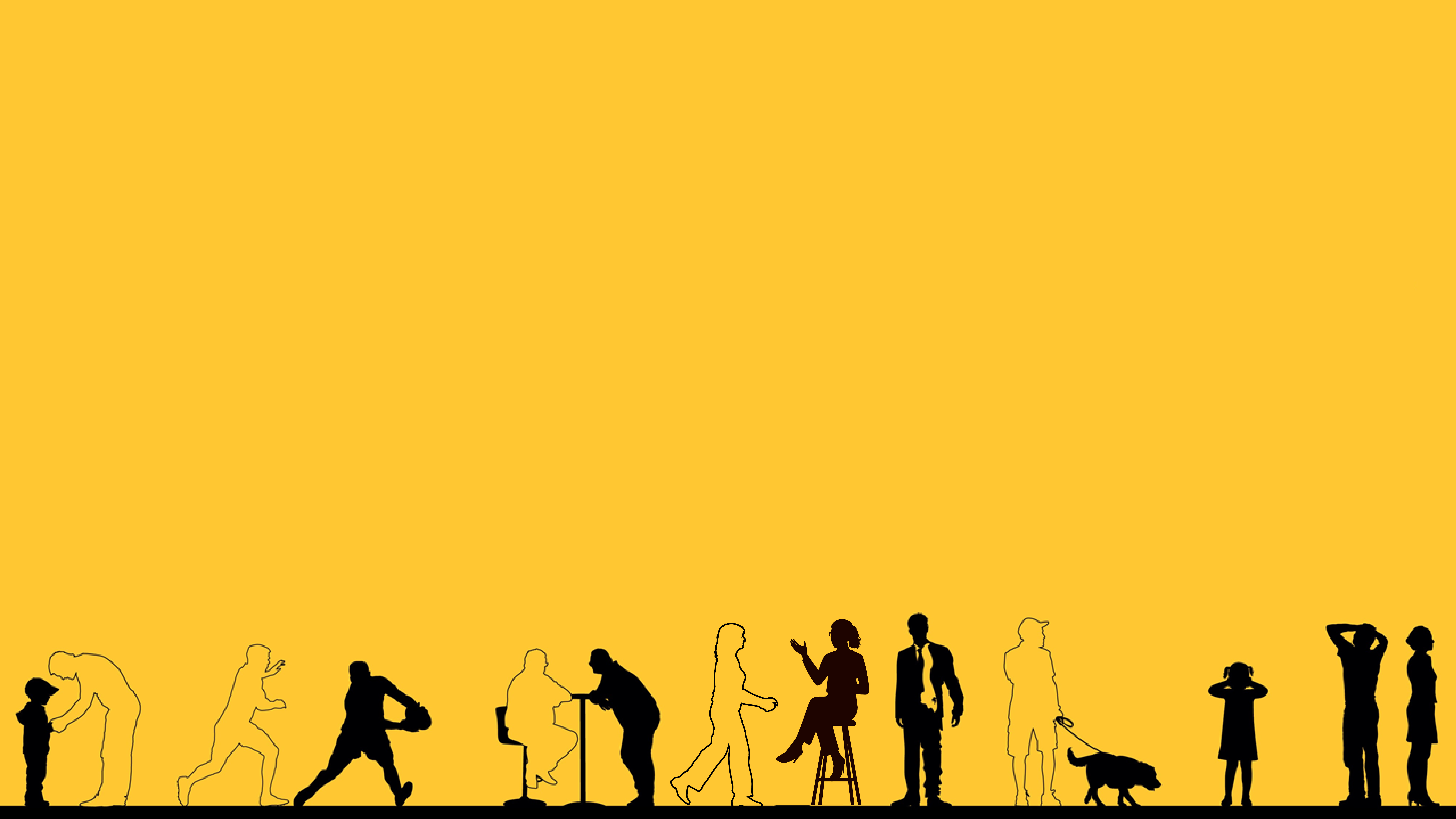 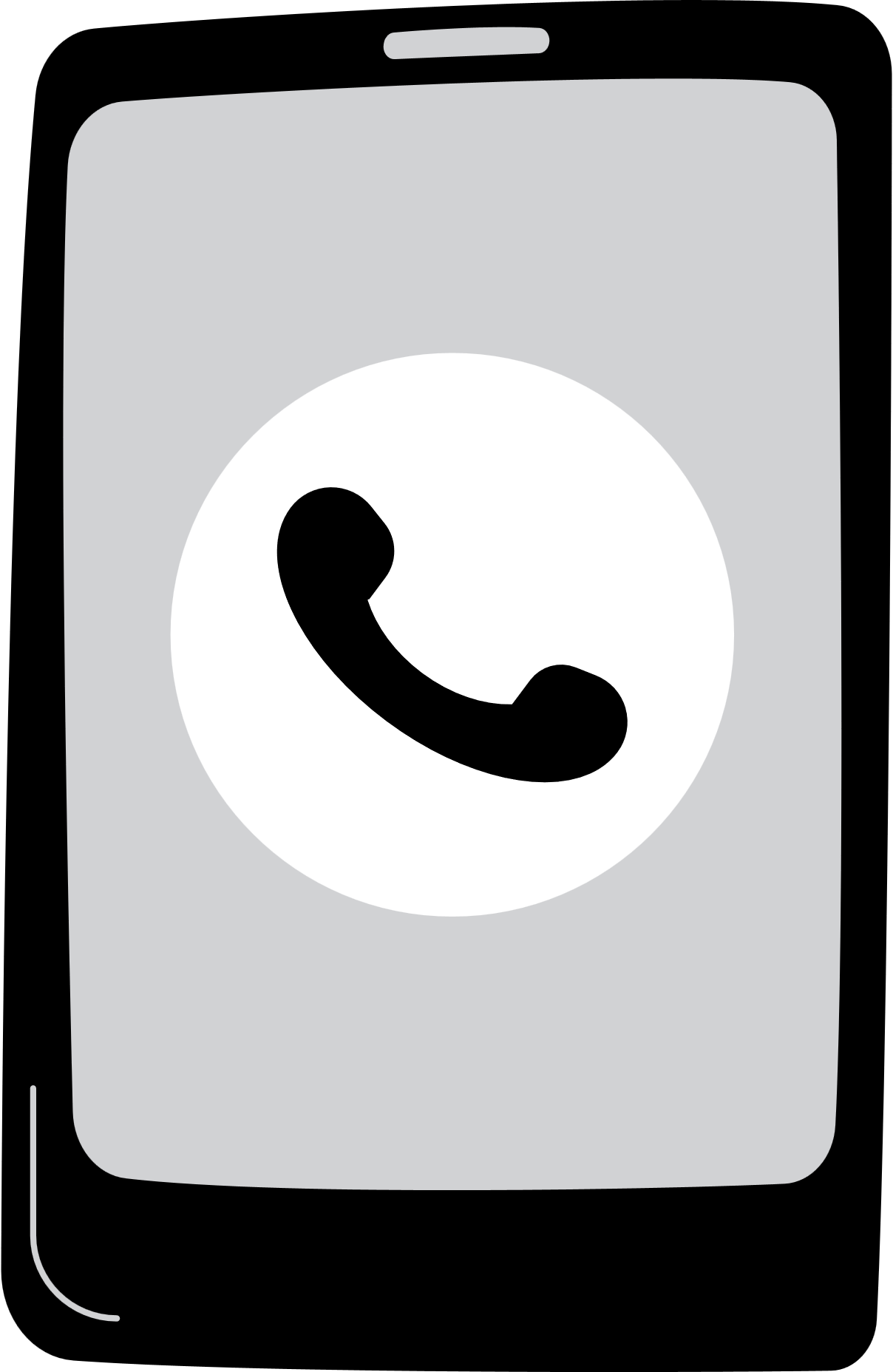 Этап 4 - Поддерживайте контакт
Важен постоянный интерес и осознание того, что вы рядом. Это может изменить ситуацию.
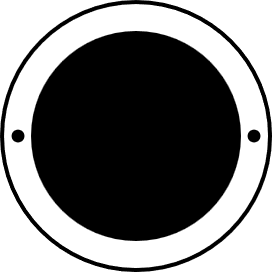 Этап
Создайте напоминание в календаре или в телефоне о том, что нужно позвонить этому человеку через несколько дней:
"Как дела? Я думал/а о тебе и хотел/а узнать, как ты чувствуешь себя после нашего разговора."

Поинтересуйтесь, получилось ли у нее/него справиться с переживаниями или эмоциями, которыми с вами поделились.

И если этот человек ничего не предпринял, примите это и предложите варианты действий. 
Иногда нужно, чтобы вас просто слушали.
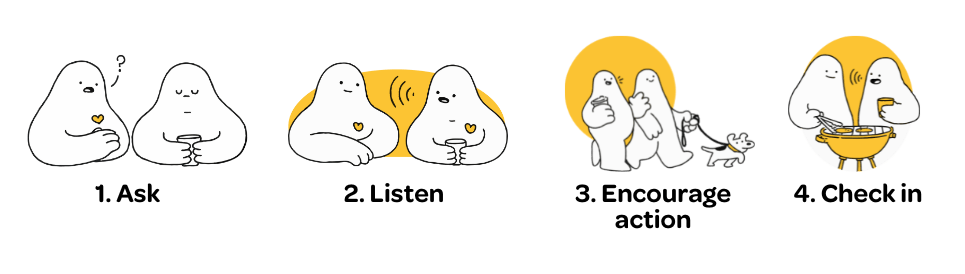 4
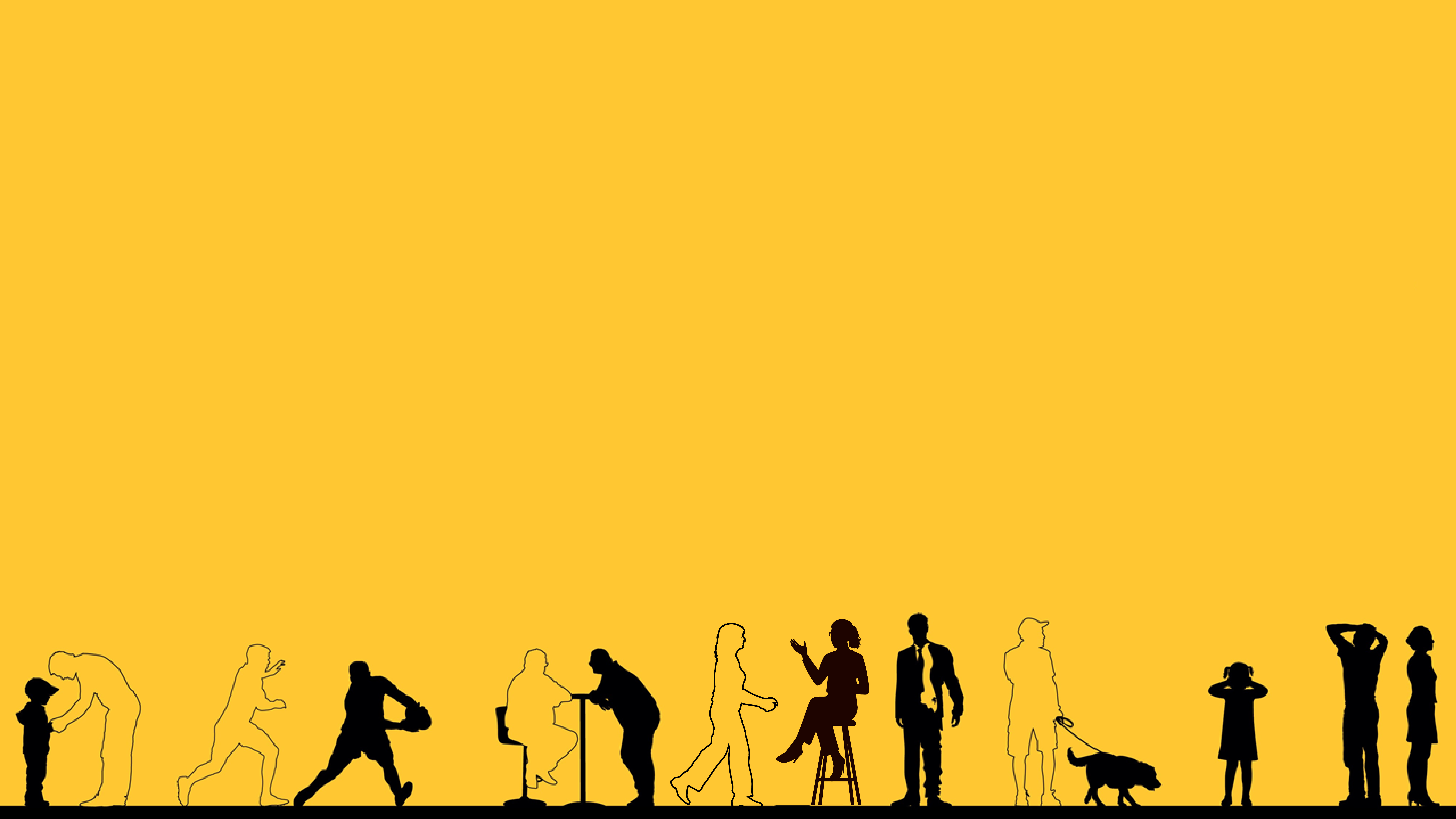 Как поддерживать личный контакт ОК?
Спрашивайте себя, как вы себя чуствуете
Научитесь распознавать признаки
Узнайте, что вам помогает в сложные моменты
Узнайте, кто может вам вам помочь в сложные моменты
Разговаривайте, разговаривайте и еще разговаривайте: выберите с кем и о чем
Просите о помощи, это не постыдное проявление слабости, а проявление силы
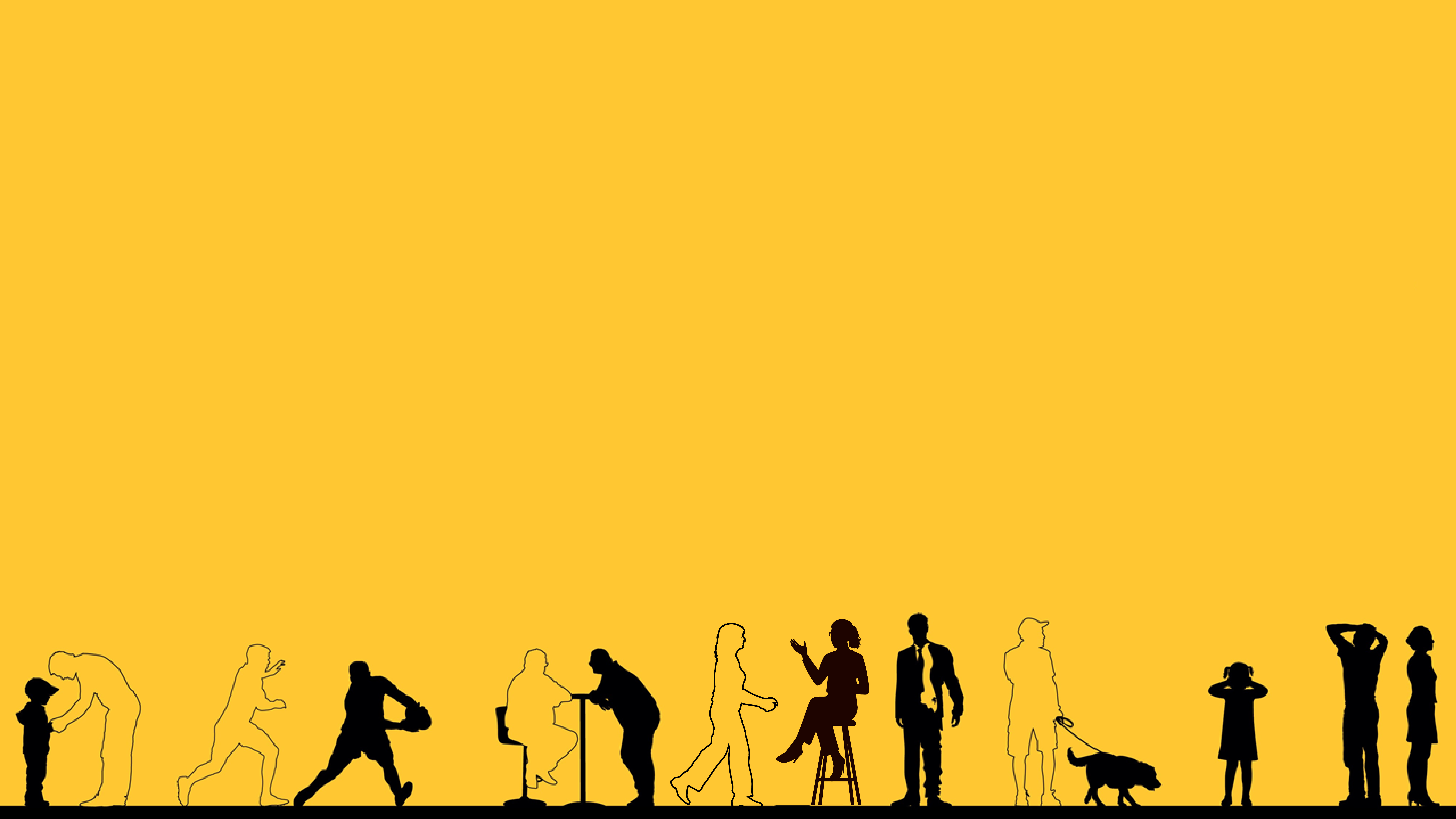 Призыв к действию
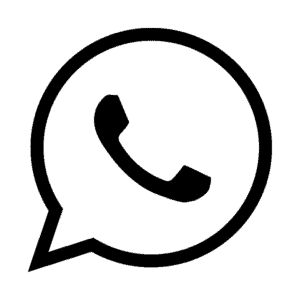 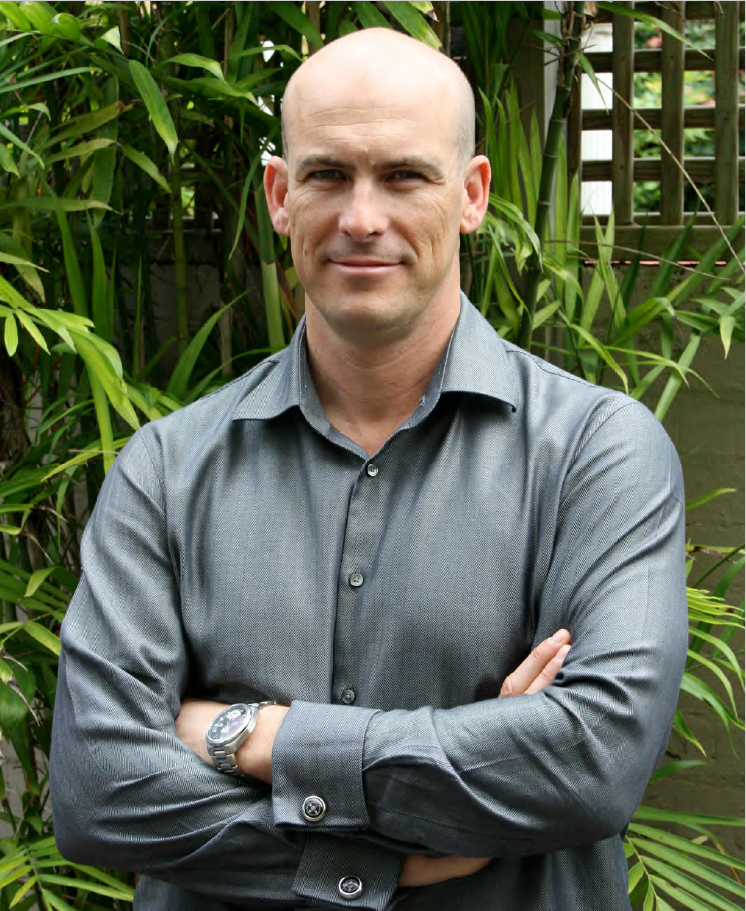 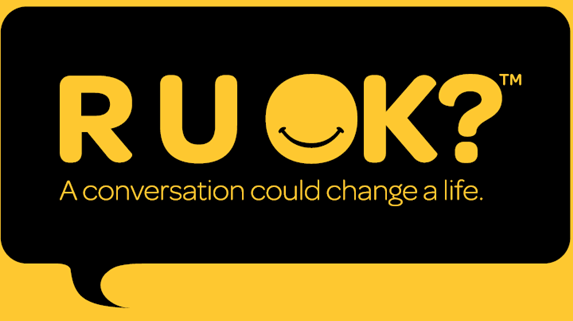 "За время, необходимое, чтобы выпить чашку кофе, вы можете провести беседу, которая изменит жизнь"
Основатель R U OK?  - Гэвин Ларкин (1968 -2011)